Assessment of Vulnerability to Wildfire-induced PM2.5 in the U.S. Using Community Multiscale Air Quality Modeling System
Jihoon Jung, postdoc, 
University of North Carolina at Chapel Hill
Department of city and regional planning

Joseph Wilkins, PhD, Howard University
Claire Schollaert, PhD Candidate, University of Washington
Introduction
Wildfires have become more severe, frequent, longer lasting over the past decades
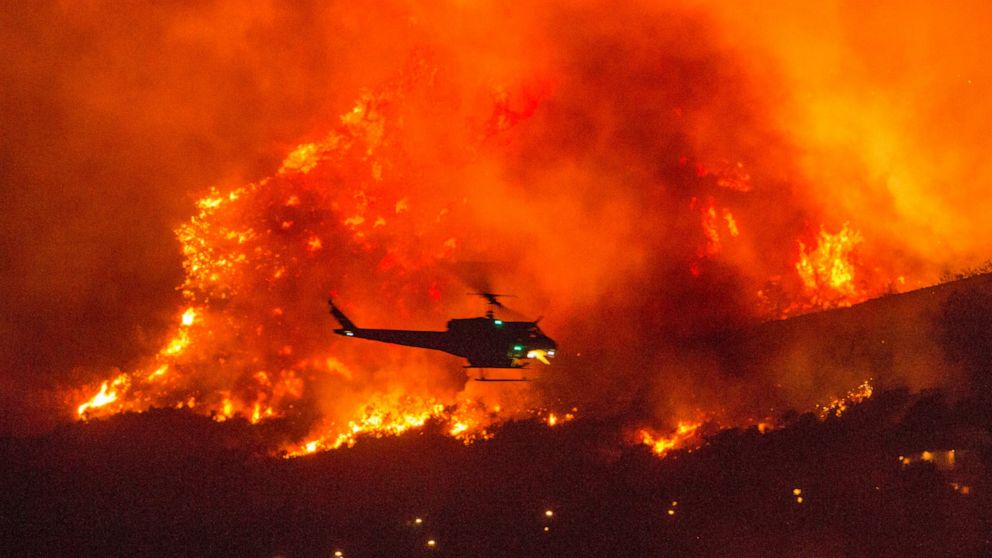 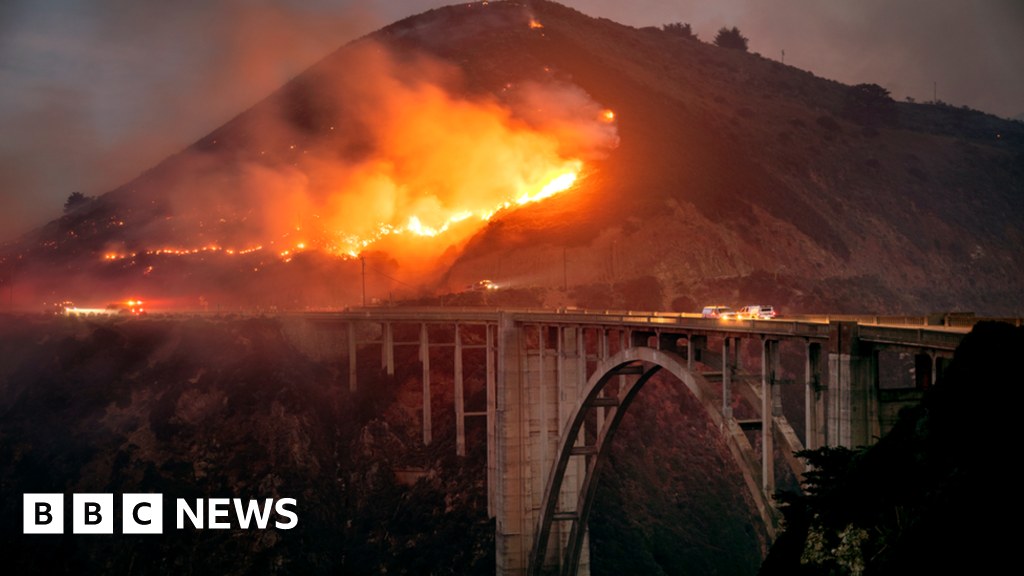 [Speaker Notes: 1. demographically vulnerable groups (e.g. the elderly, young children) 2. socioeconomically vulnerable groups (e.g. outdoor workers) 3. those with preexisting diseases (e.g. diabetes, obesity, asthma, COPD, hypertension)]
Introduction
Wildfires have become more severe, frequent, longer lasting over the past decades
The impact of wildfires depends not only on biophysical aspects of the events, but also socio-economic aspects of differential societies or population groups
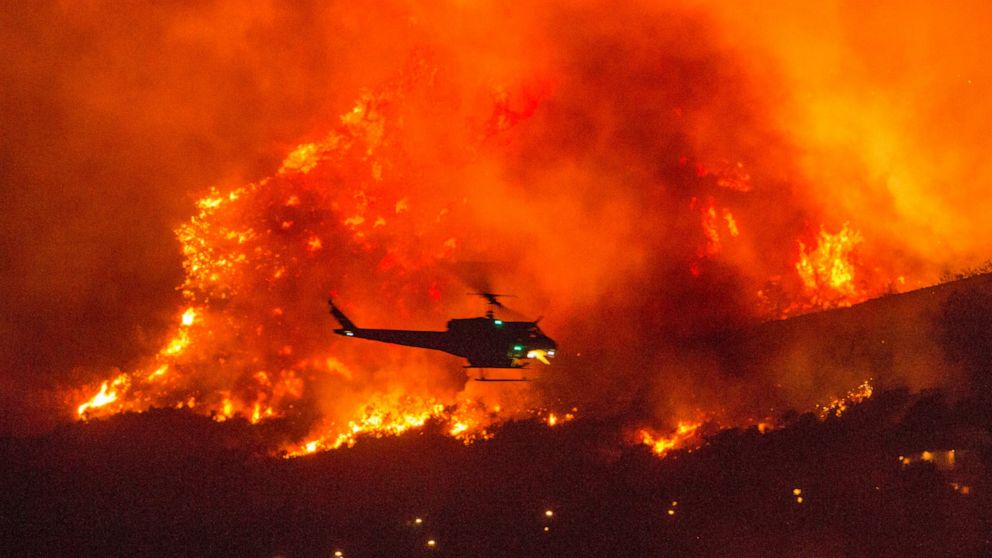 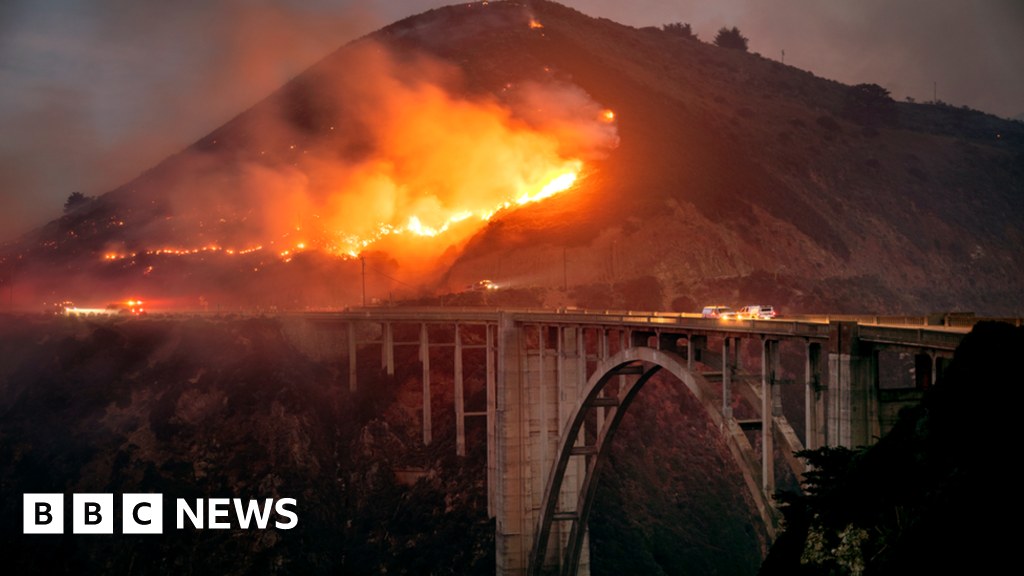 [Speaker Notes: 1. demographically vulnerable groups (e.g. the elderly, young children) 2. socioeconomically vulnerable groups (e.g. outdoor workers) 3. those with preexisting diseases (e.g. diabetes, obesity, asthma, COPD, hypertension)]
Introduction
Wildfires have become more severe, frequent, longer lasting over the past decades
The impact of wildfires depends not only on biophysical aspects of the events, but also socio-economic aspects of differential societies or population groups
Several communities may experience disproportionately higher smoke exposure than other groups
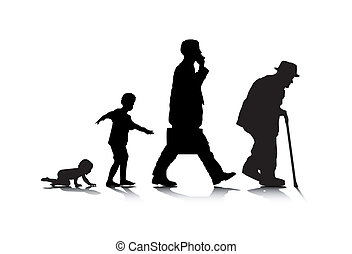 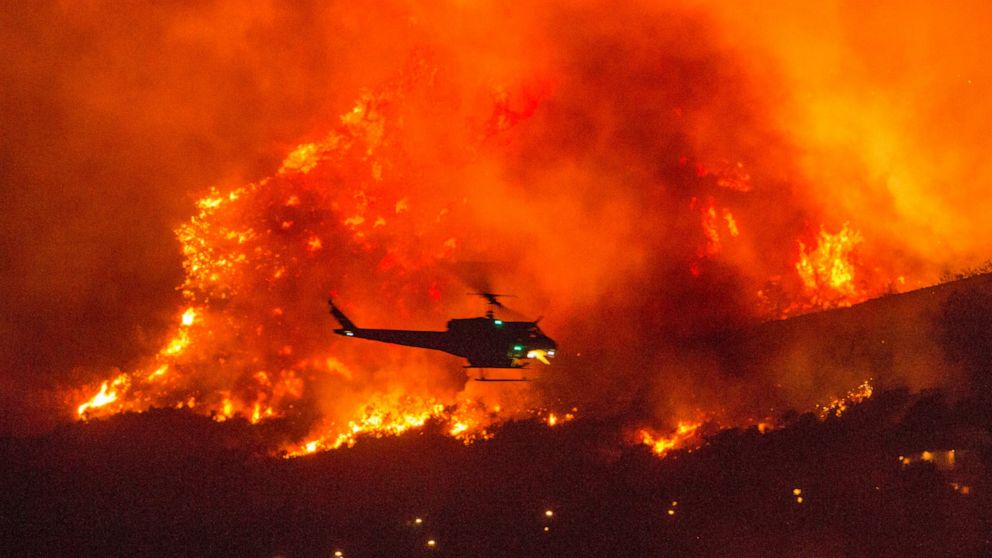 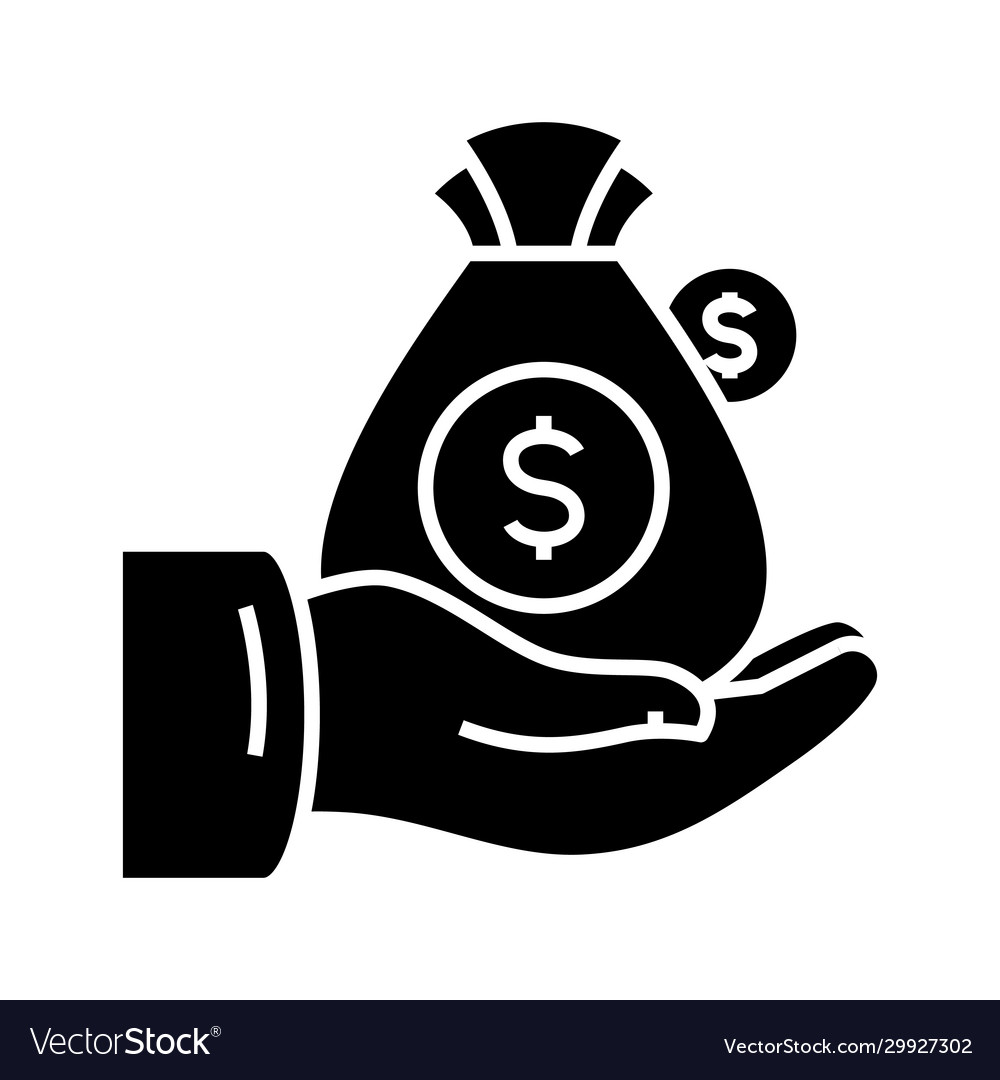 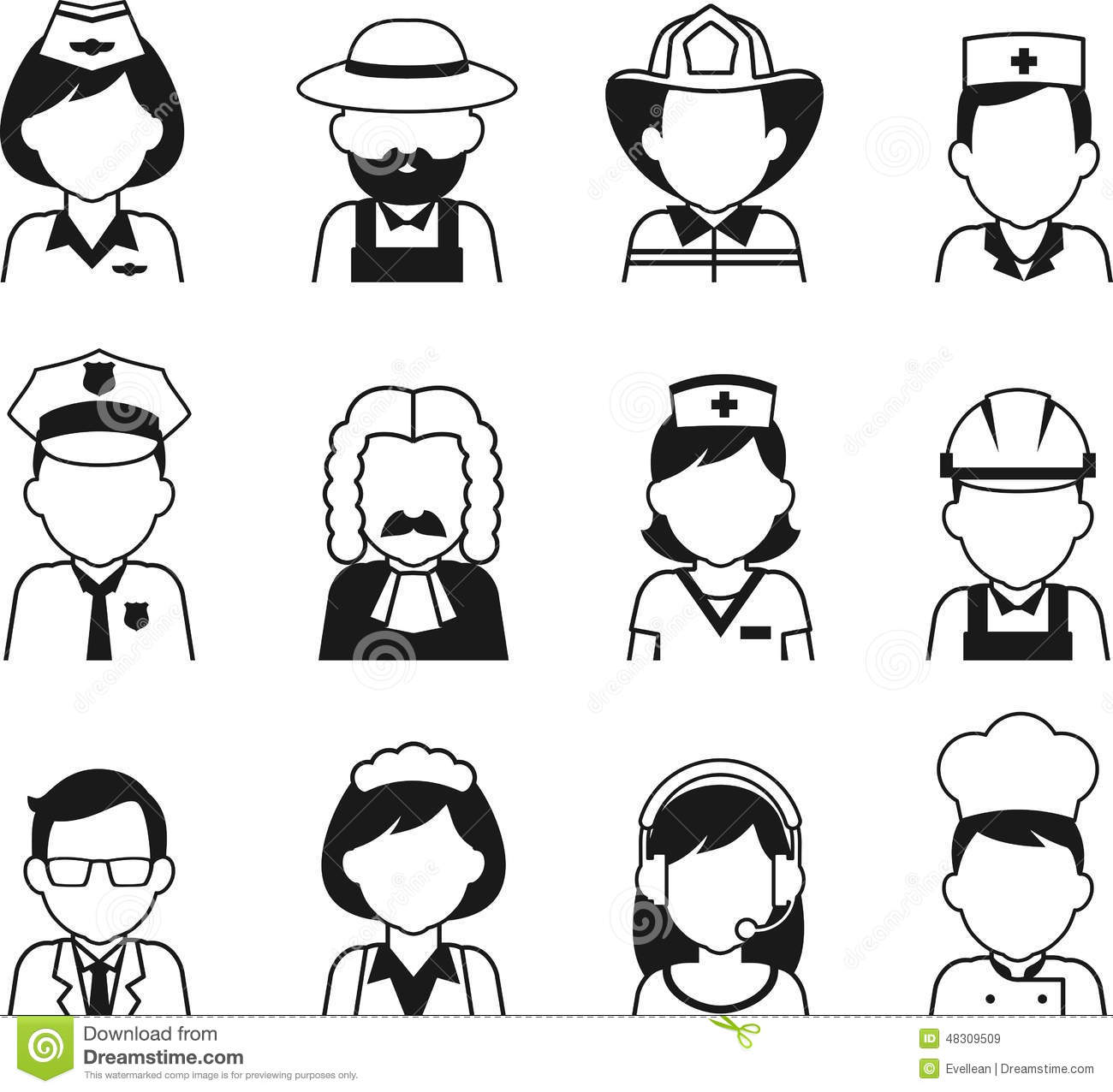 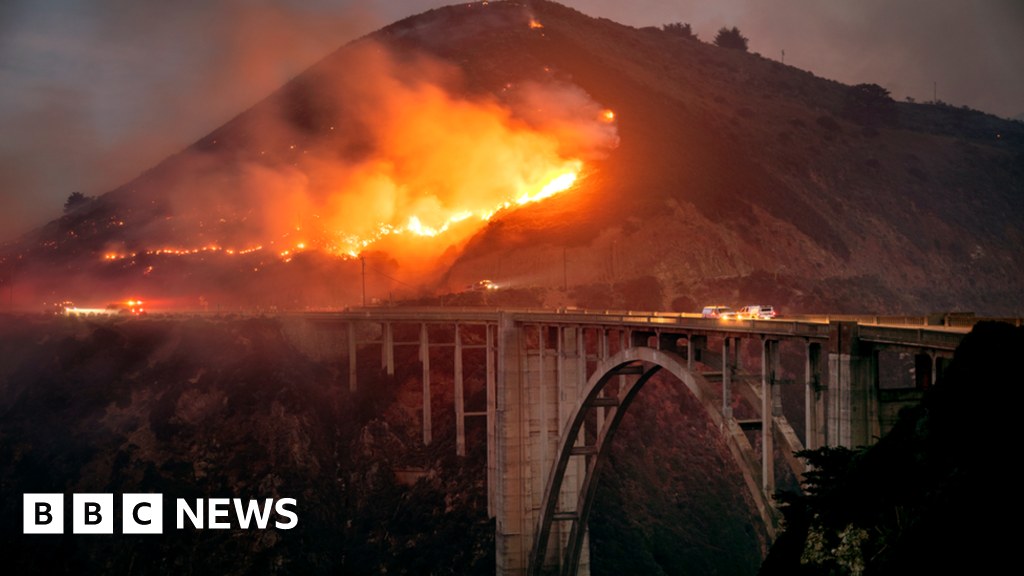 [Speaker Notes: 1. demographically vulnerable groups (e.g. the elderly, young children) 2. socioeconomically vulnerable groups (e.g. outdoor workers) 3. those with preexisting diseases (e.g. diabetes, obesity, asthma, COPD, hypertension)]
Introduction (Cont.)
Vulnerability assessment may help evaluate the degree of susceptibility of communities to natural hazards
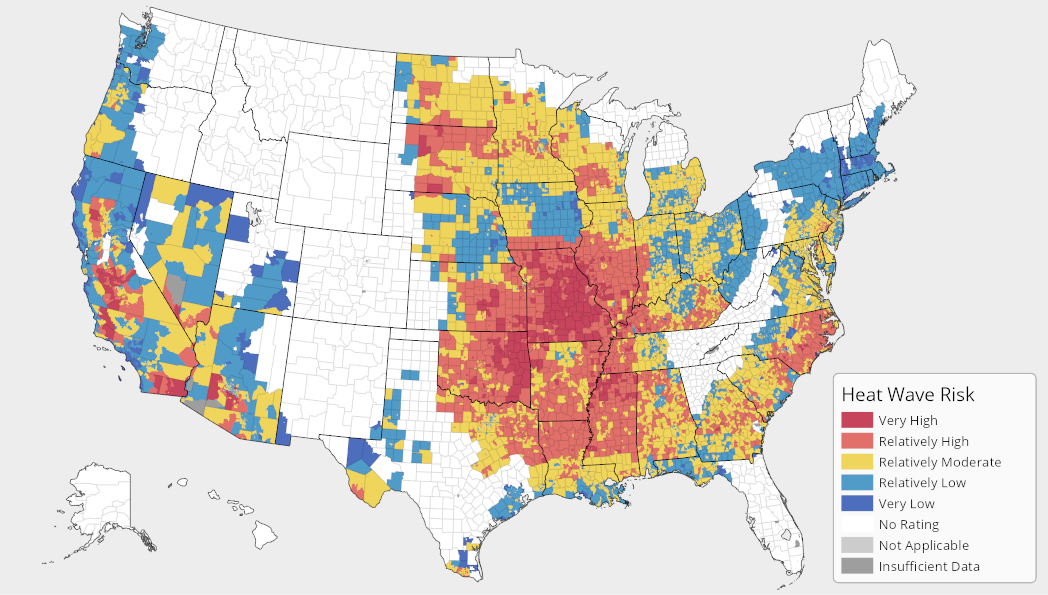 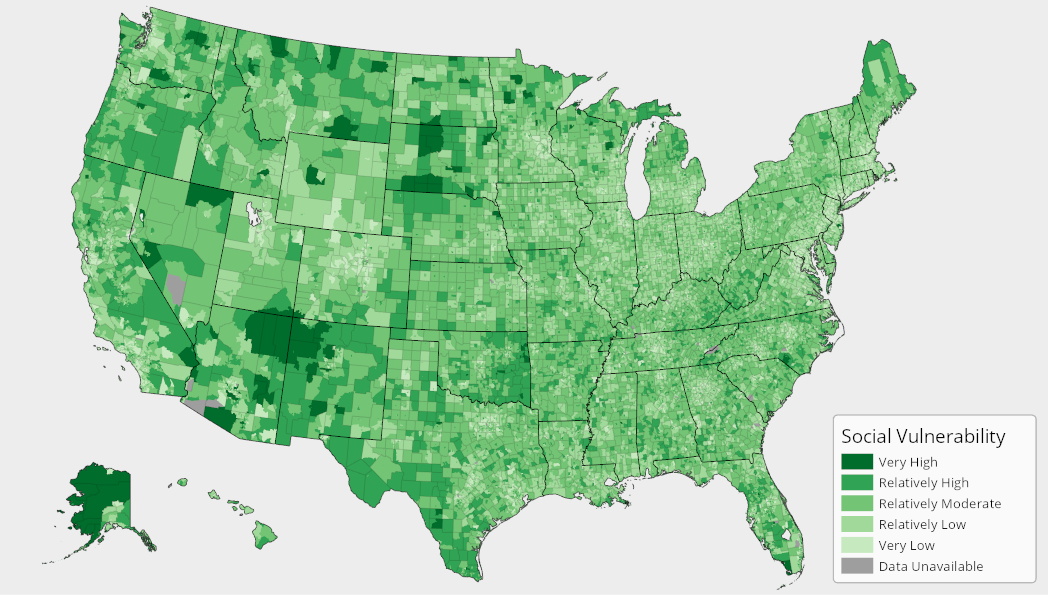 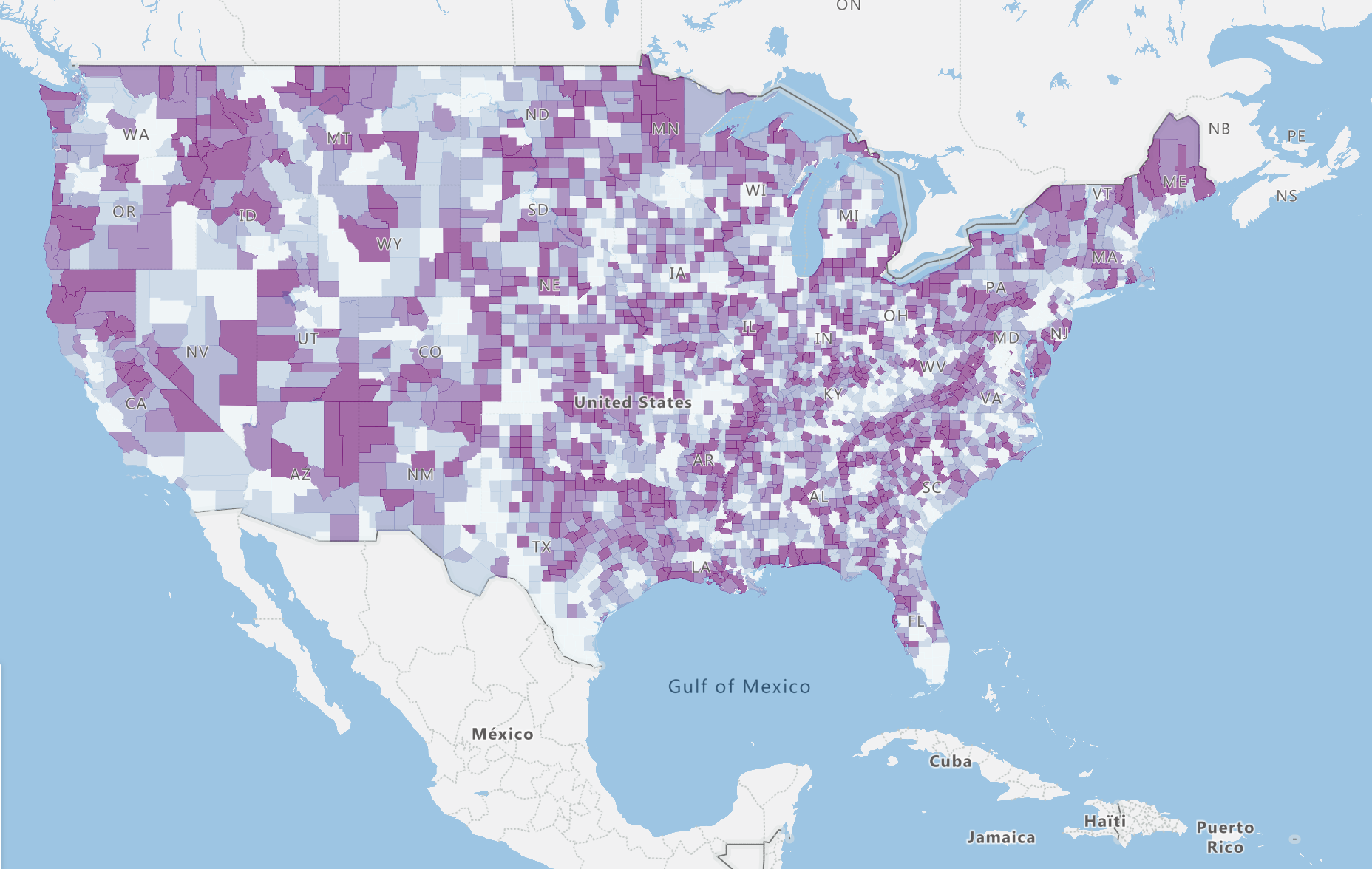 Following the IPCC definition of vulnerability, I used 3 components (exposure, sensitivity, adaptive capacity) to generate one composite vulnerability index
[Speaker Notes: This tool has been widely used to decrease population vulnerability, increase adaptive capacity and resilience to cope with disasters, and prepare effective disaster prevention and reduction]
Research questions
Investigate counties more or less vulnerable to wildfire induced PM2.5.
Look at what components (exposure, sensitivity, adaptive capacity) lead to lower or higher vulnerability
Examine the relationship between PM2.5 exposure and sensitivity/adaptive capacity.
Calculate population size and number of counties at high risk
[Speaker Notes: This tool has been widely used to decrease population vulnerability, increase adaptive capacity and resilience to cope with disasters, and prepare effective disaster prevention and reduction]
Method & data
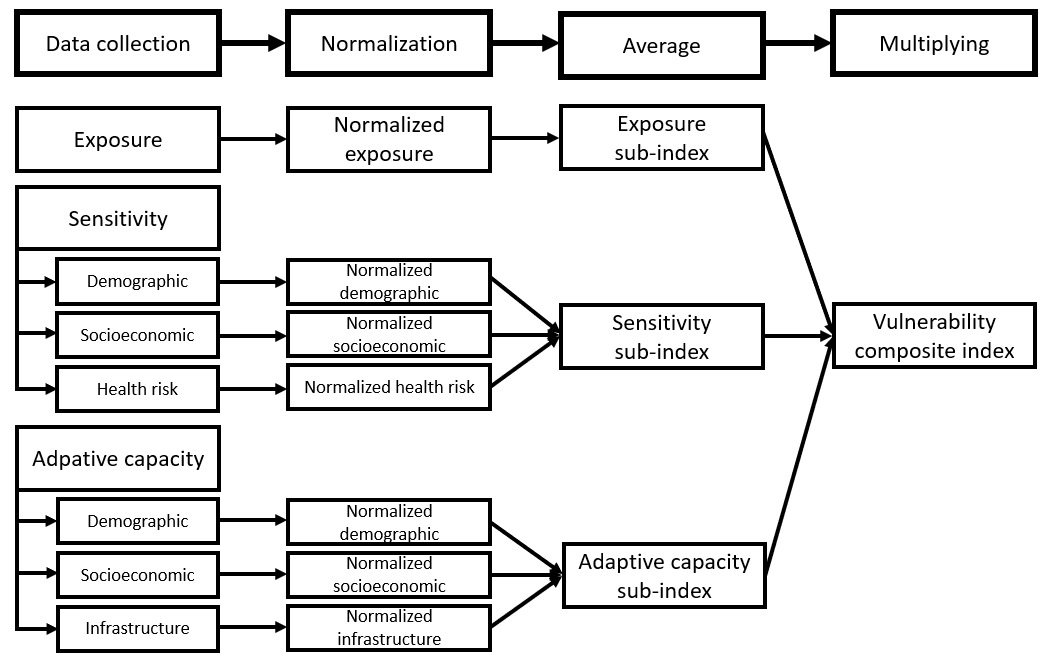 Method & data
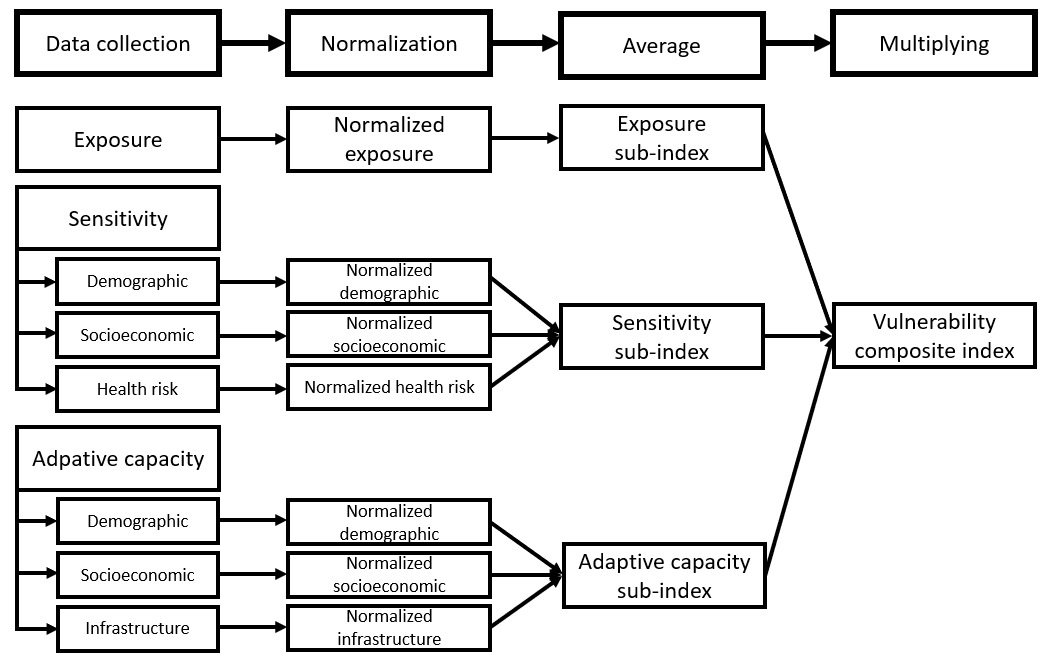 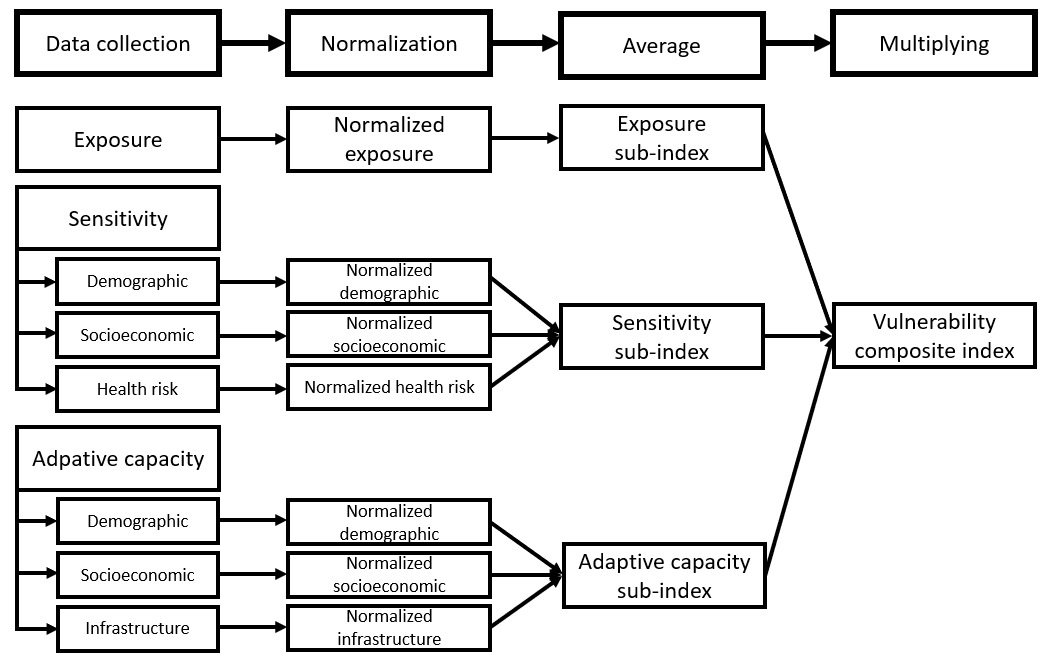 Method & data
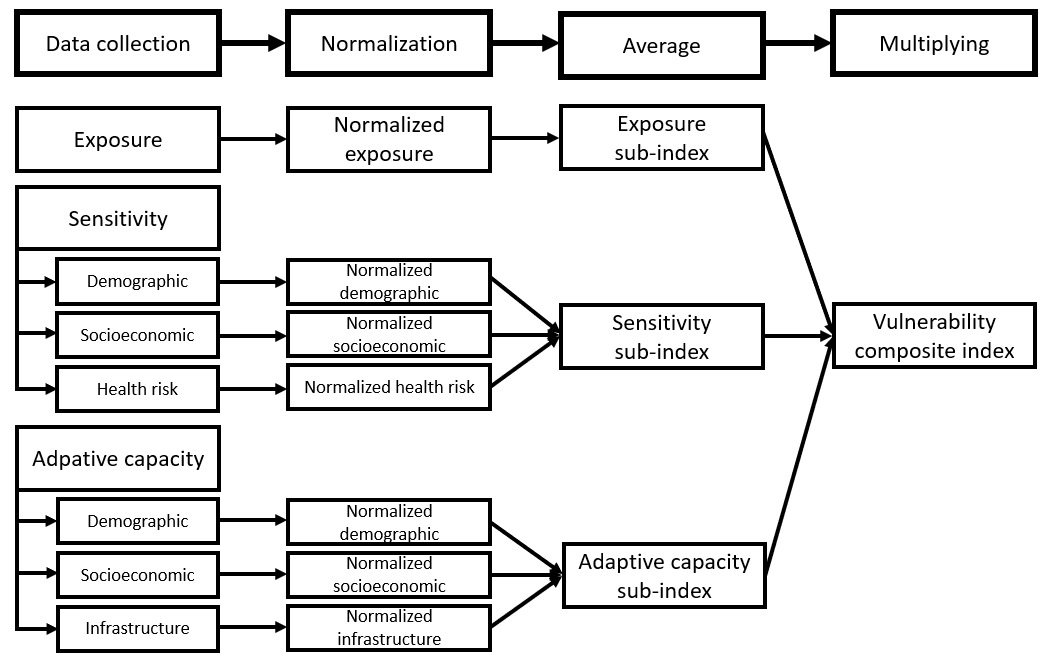 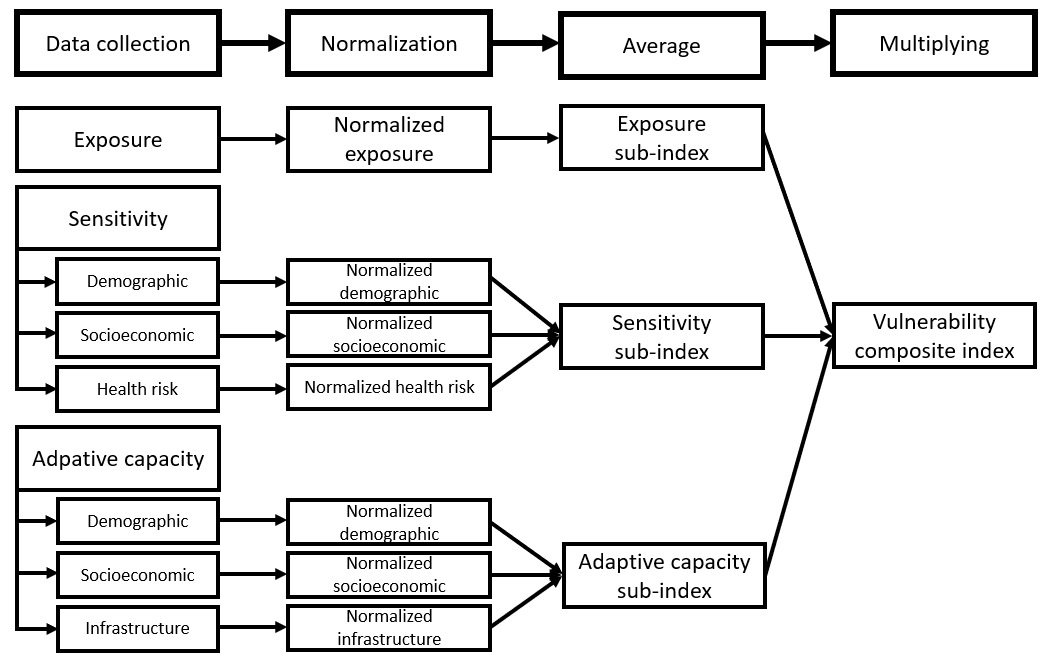 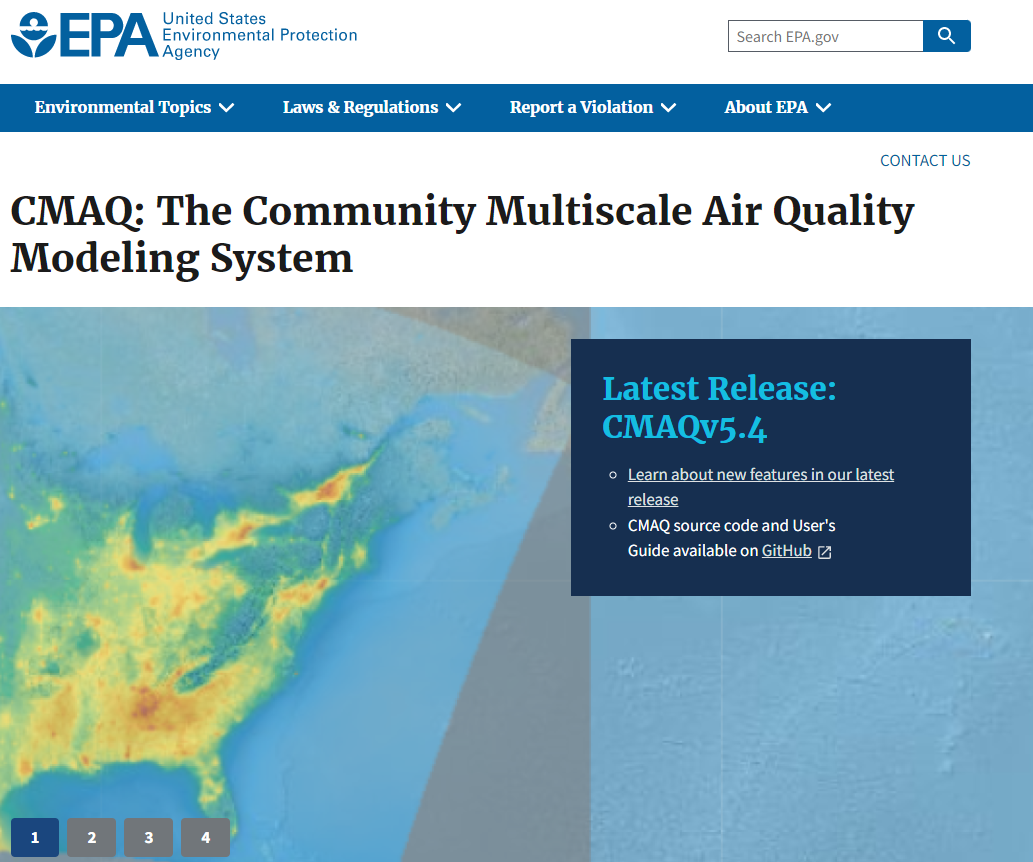 2008 to 2018
High exposure -> high vulnerability
Method & data
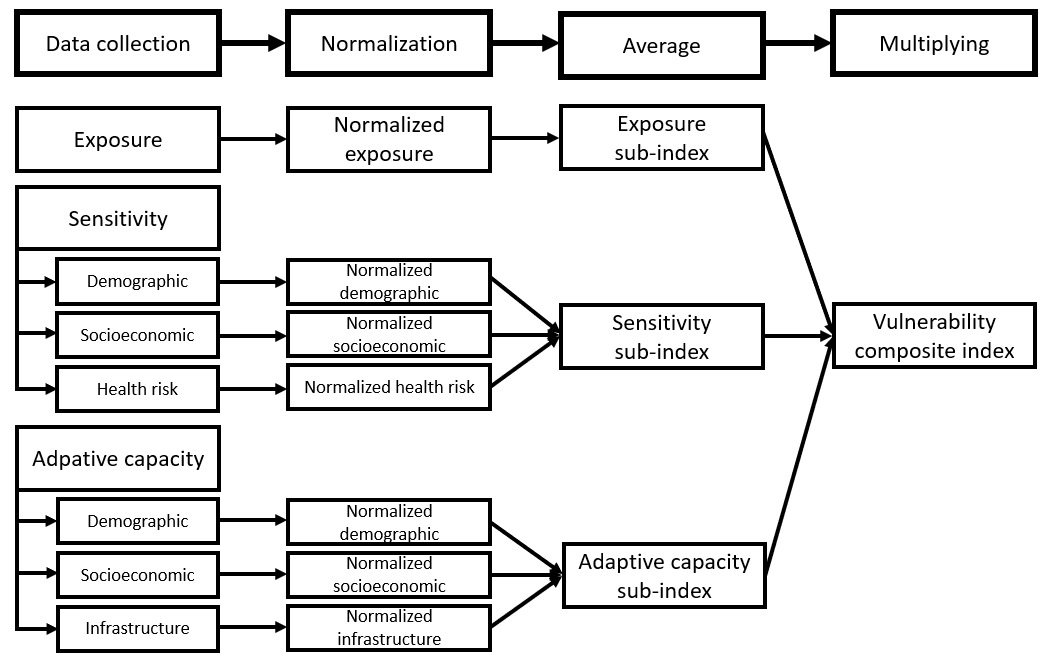 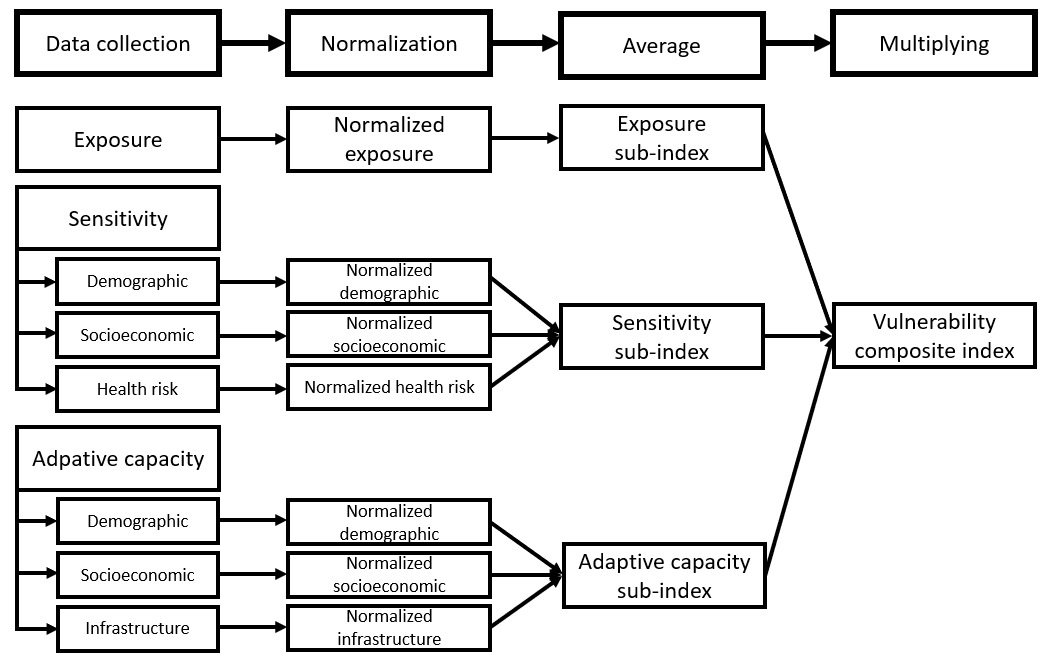 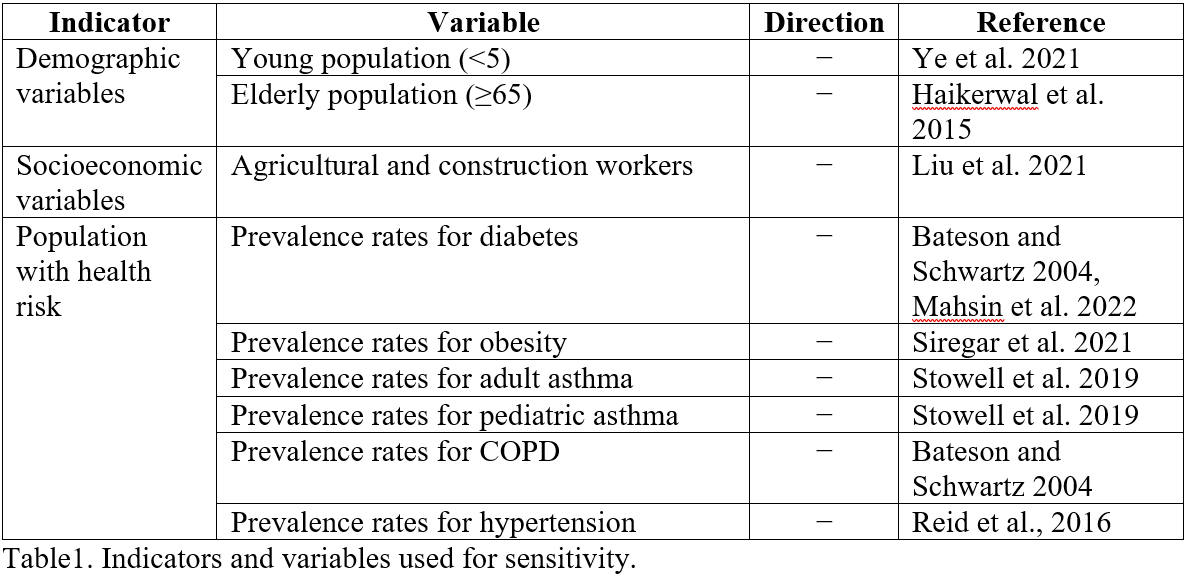 High sensitivity -> high vulnerability
[Speaker Notes: 8 variables]
Method & data
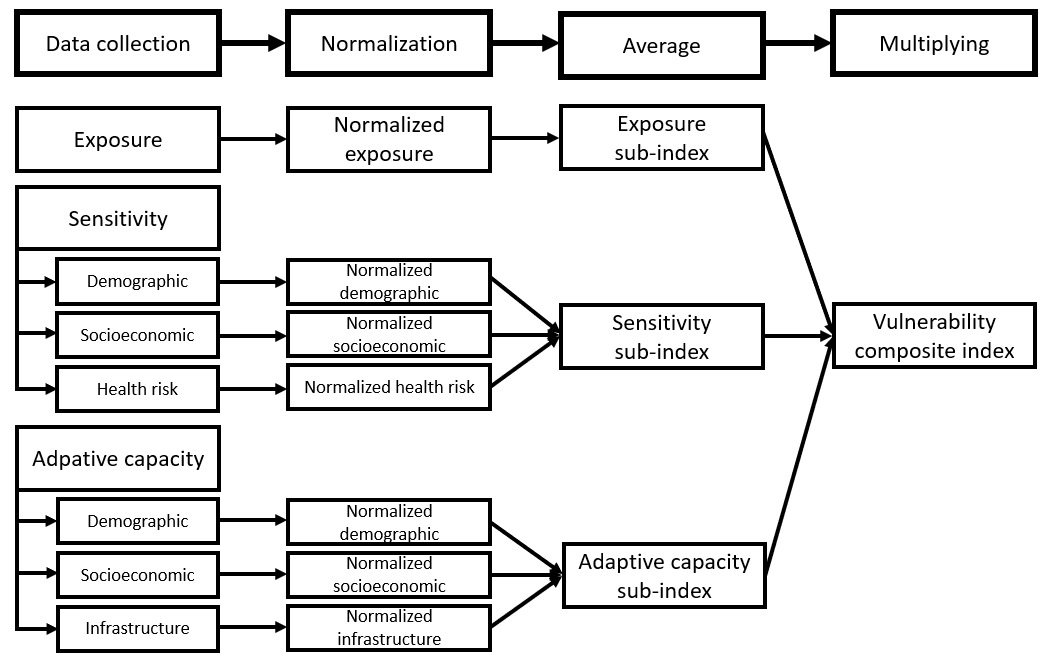 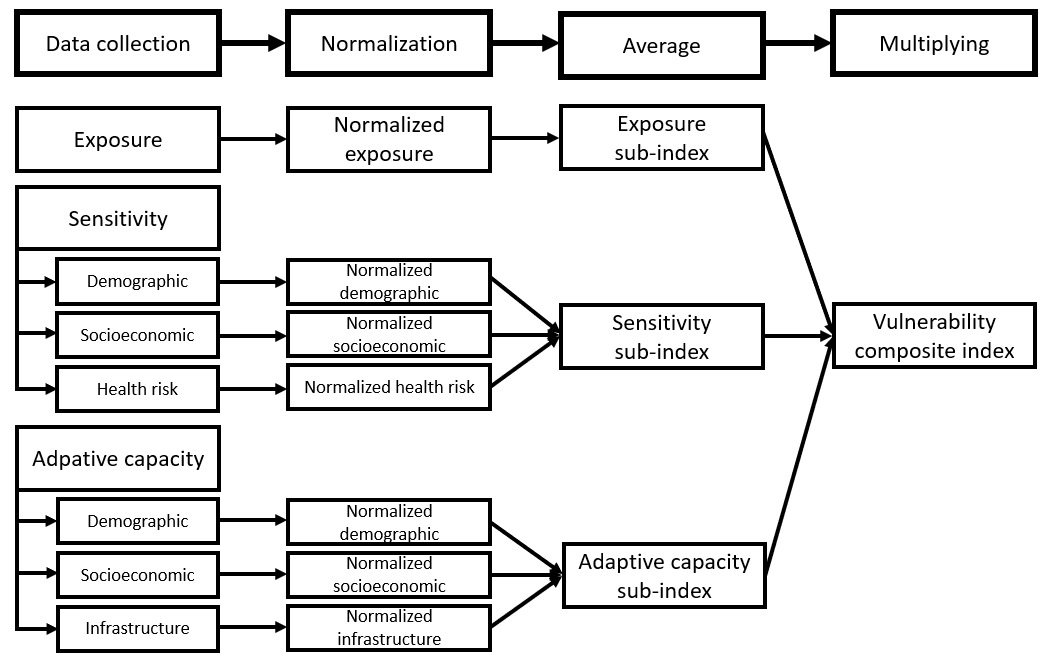 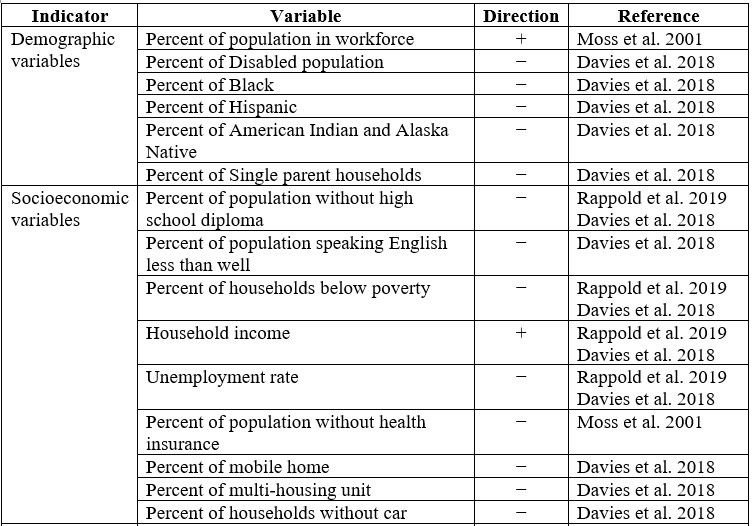 [Speaker Notes: 20 variables]
Method & data
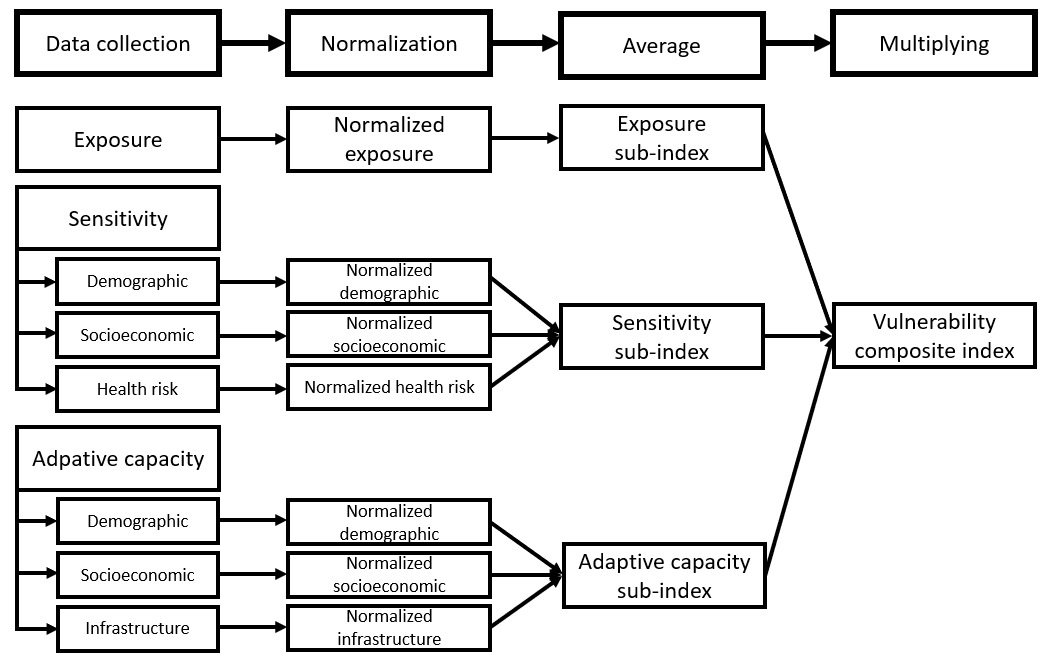 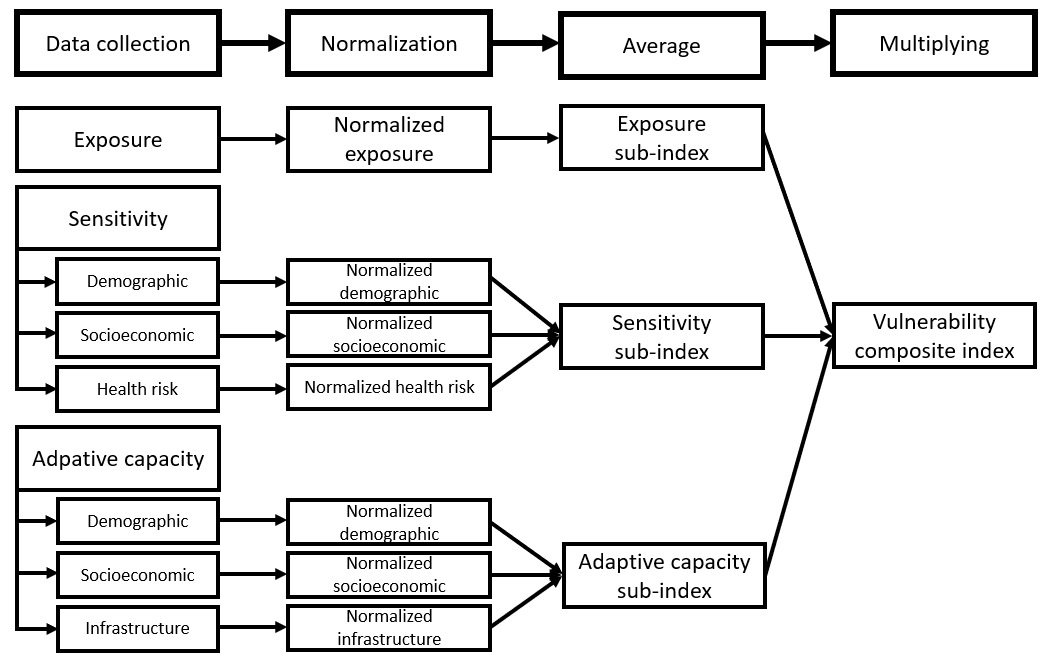 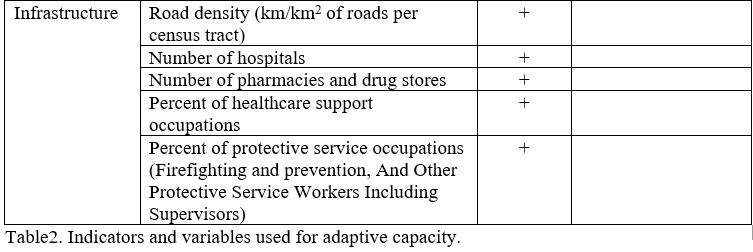 Low adaptive capacity -> high vulnerability
Method & data
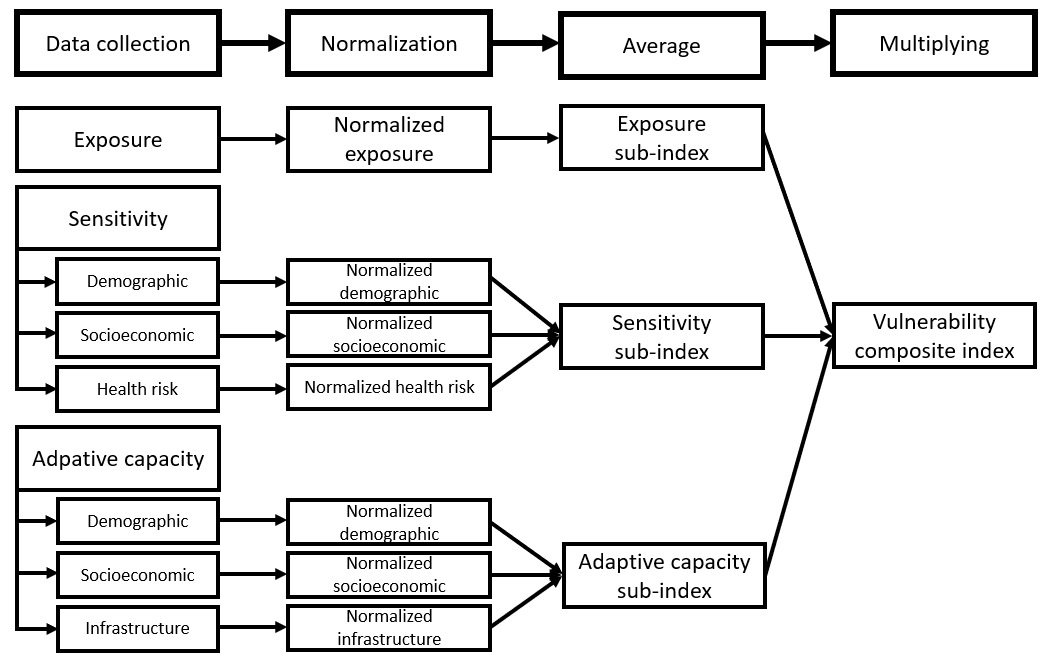 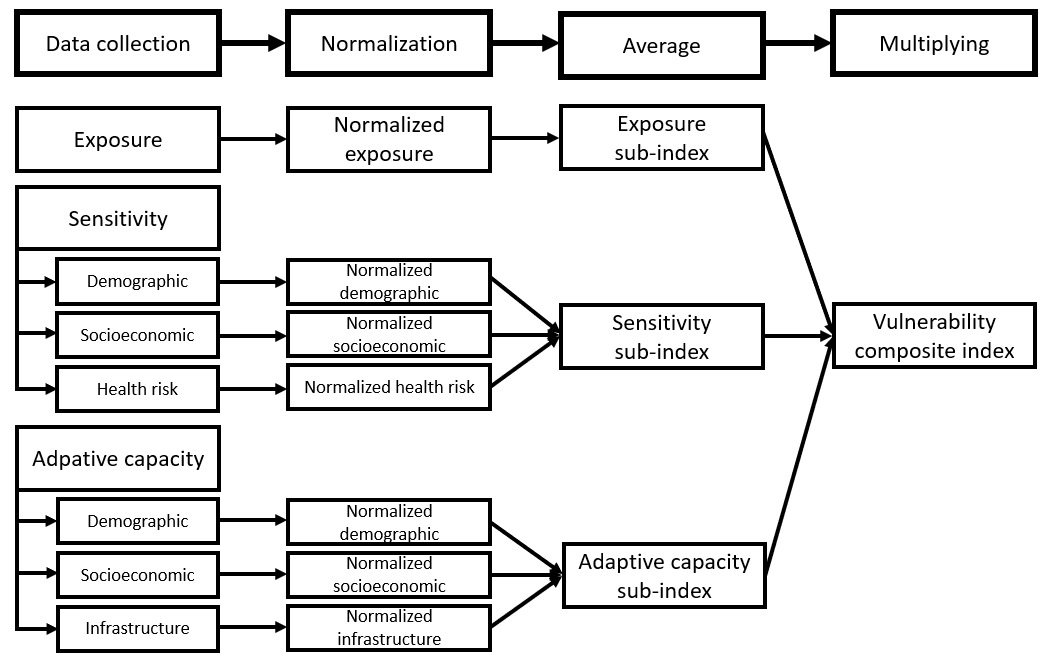 Normalized each variable to a scale between 0 and 1 because each variable has its own unit and direction.
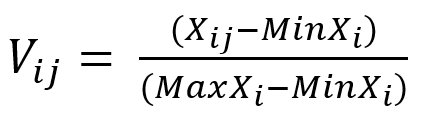 Method & data
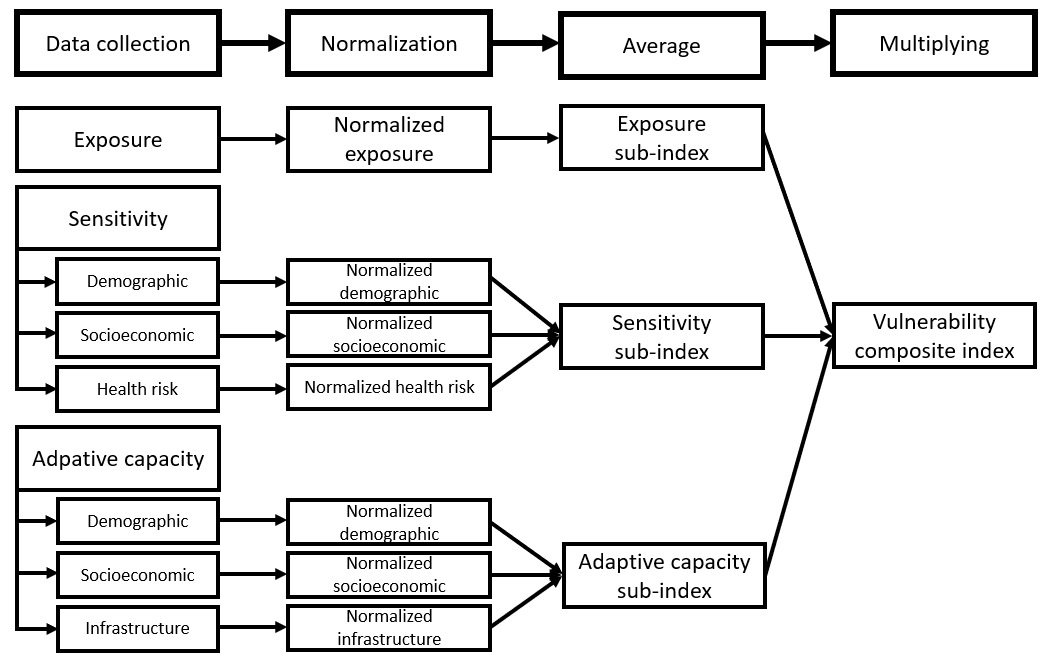 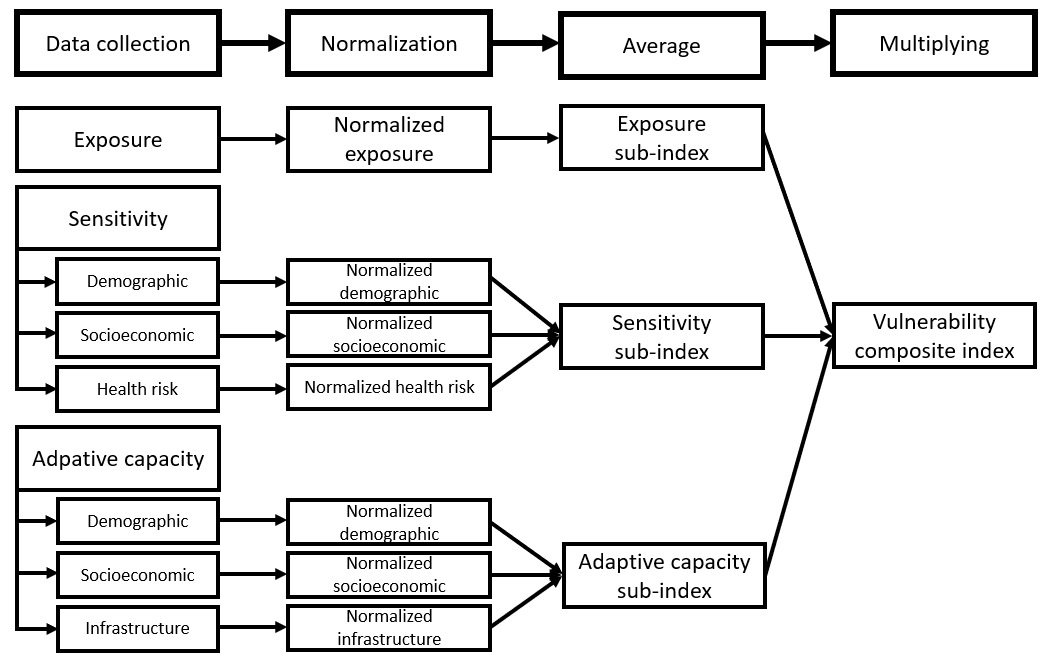 Assumed the same weight between variables
->
Take average of all variables within each component
Method & data
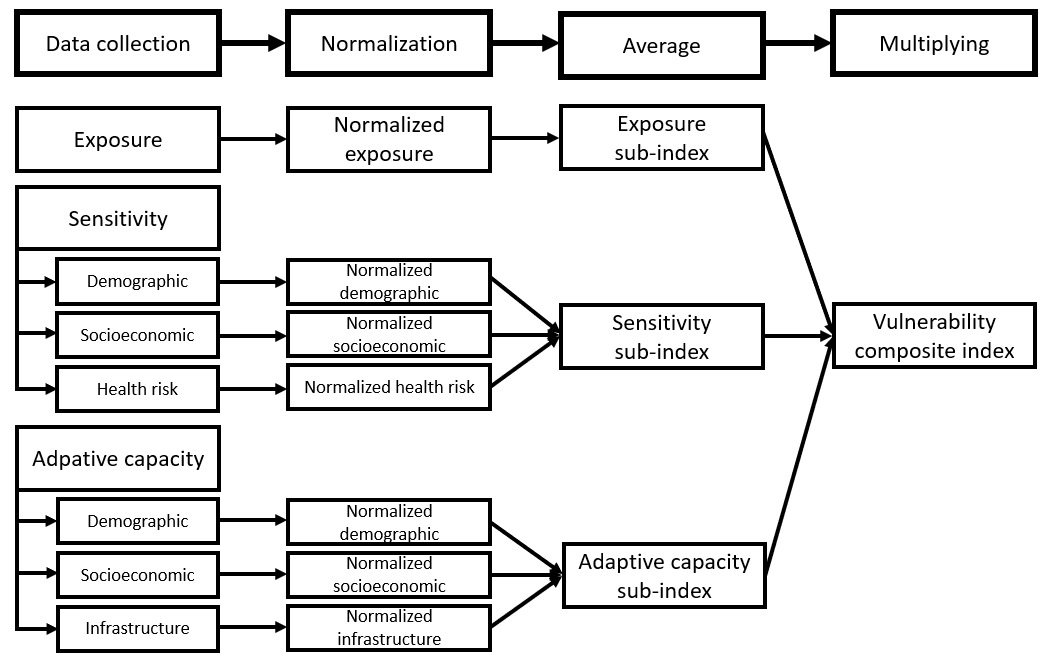 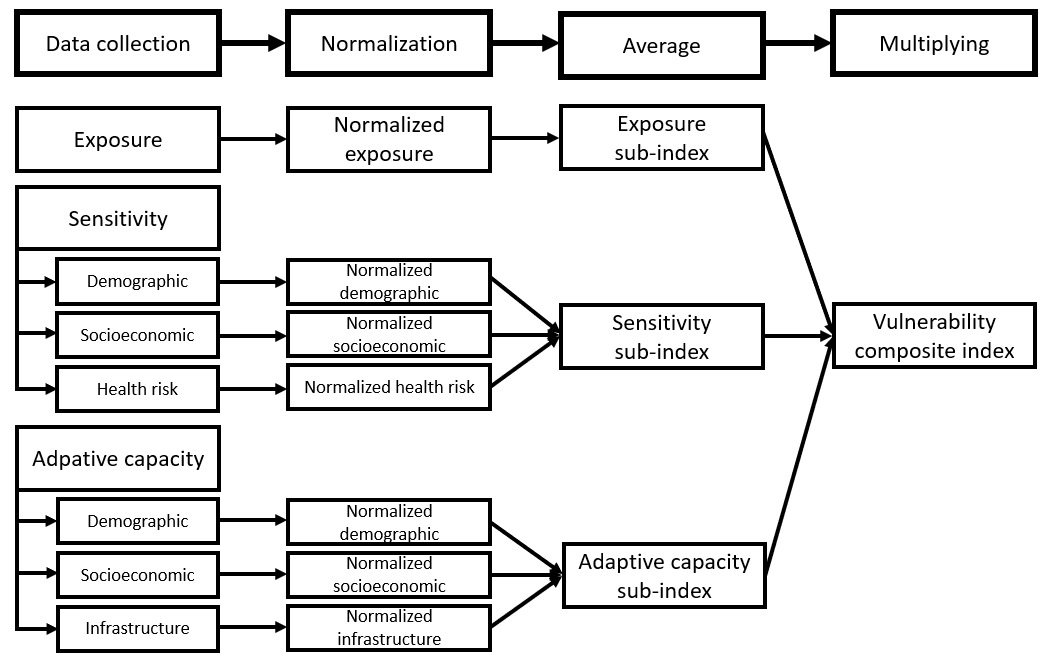 Assumed the same weight between components
->
Vulnerability = Exposure × Sensitivity × 
Adaptive capacity
e.g. If exposure = 0, vulnerability = 0
Result
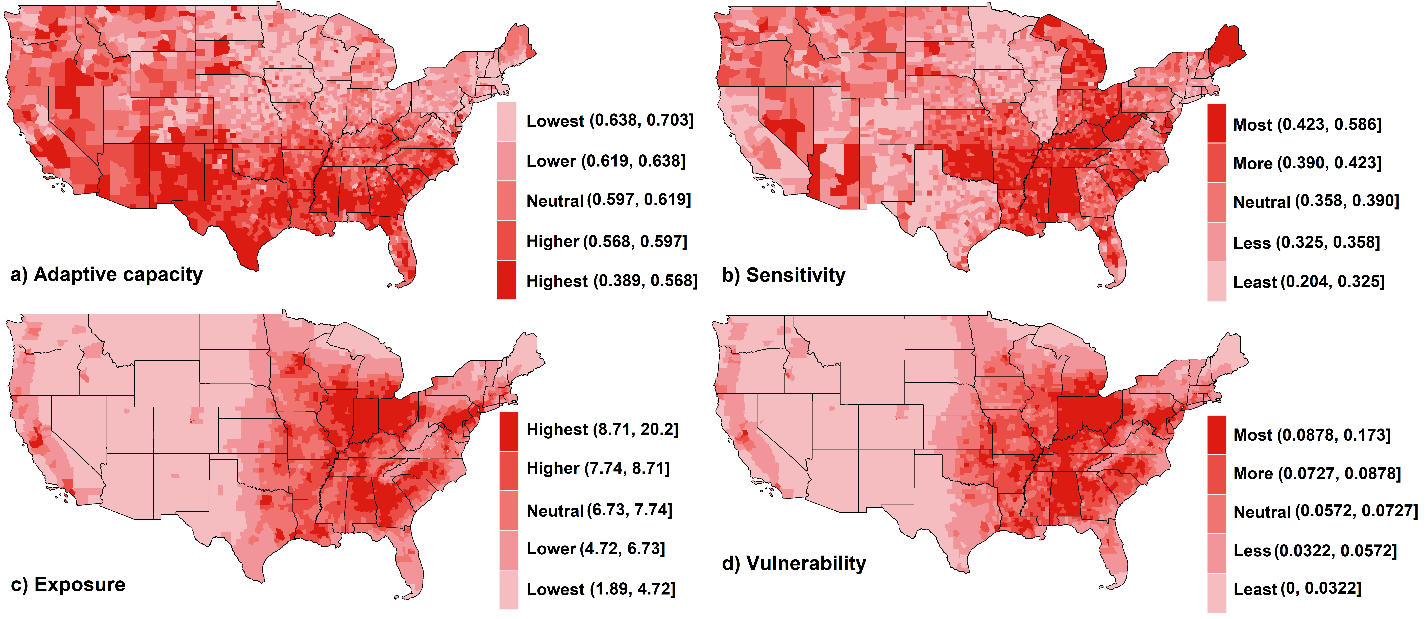 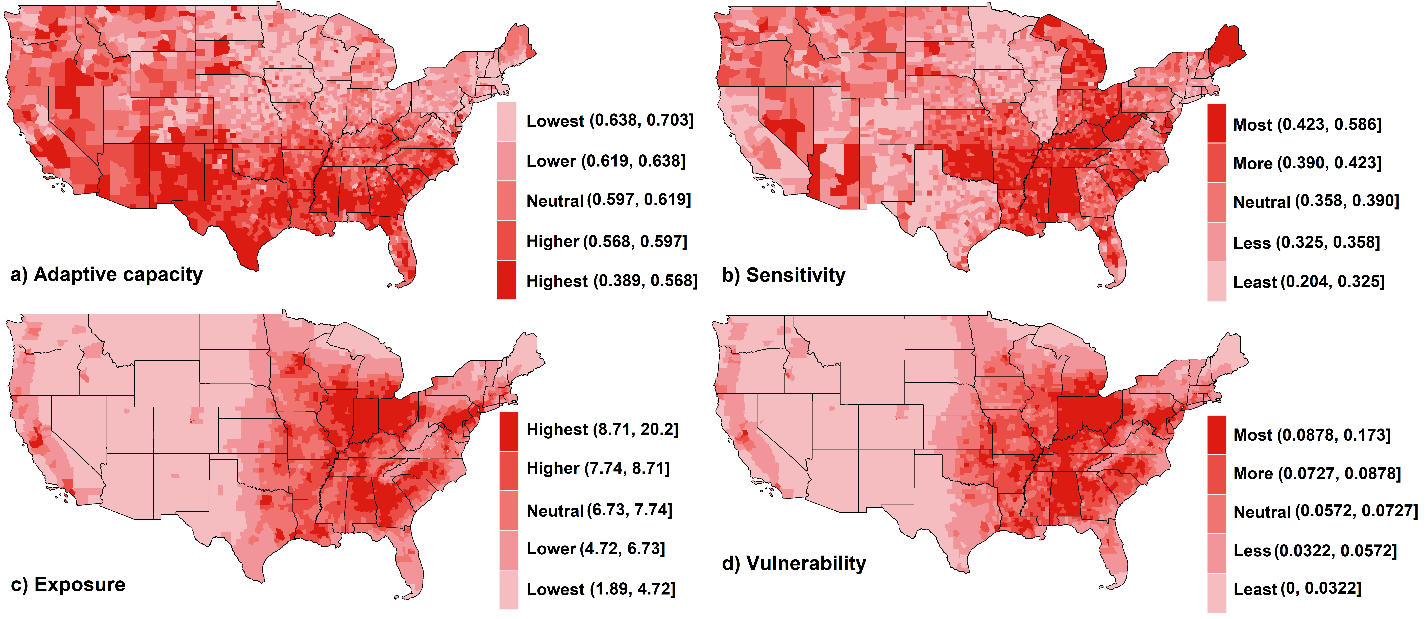 Adaptive capacity-> Southern (more vulnerable) < Northern
Sensitivity: -> Eastern > Western (more vulnerable)
Exposure: -> Eastern (more vulnerable) > Western
Result
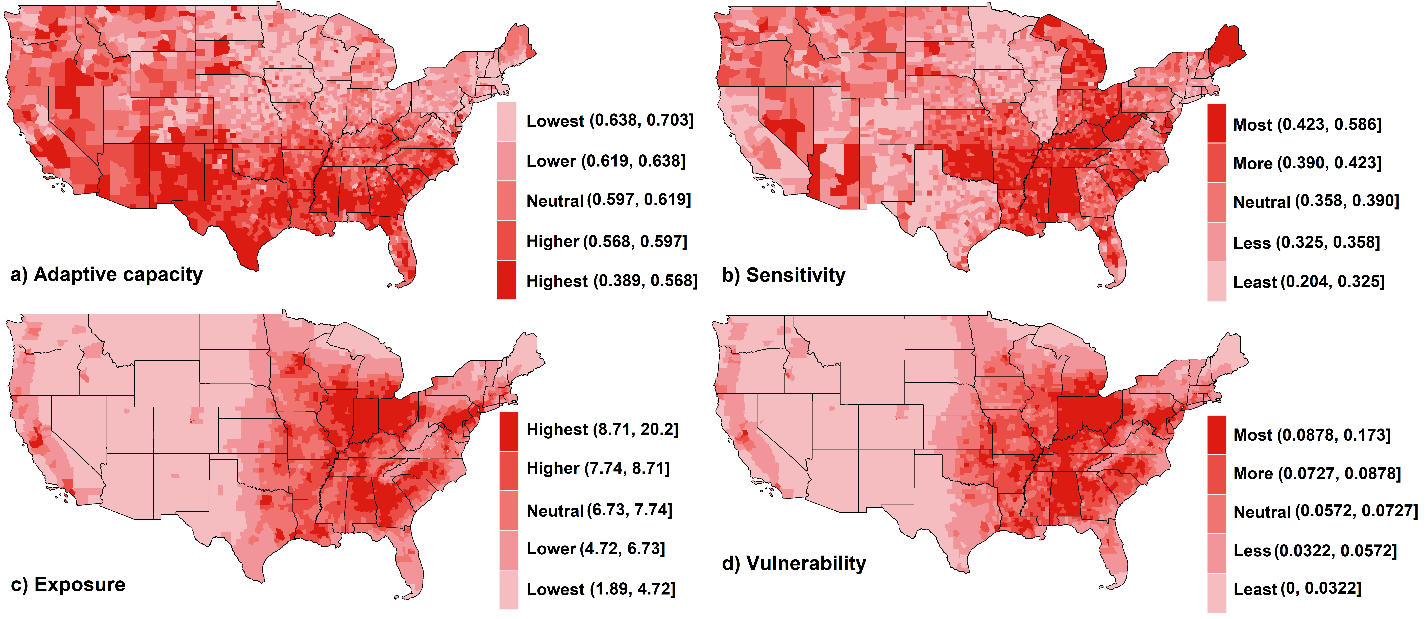 Vulnerability: Eastern (more vulnerable) > Western
Result
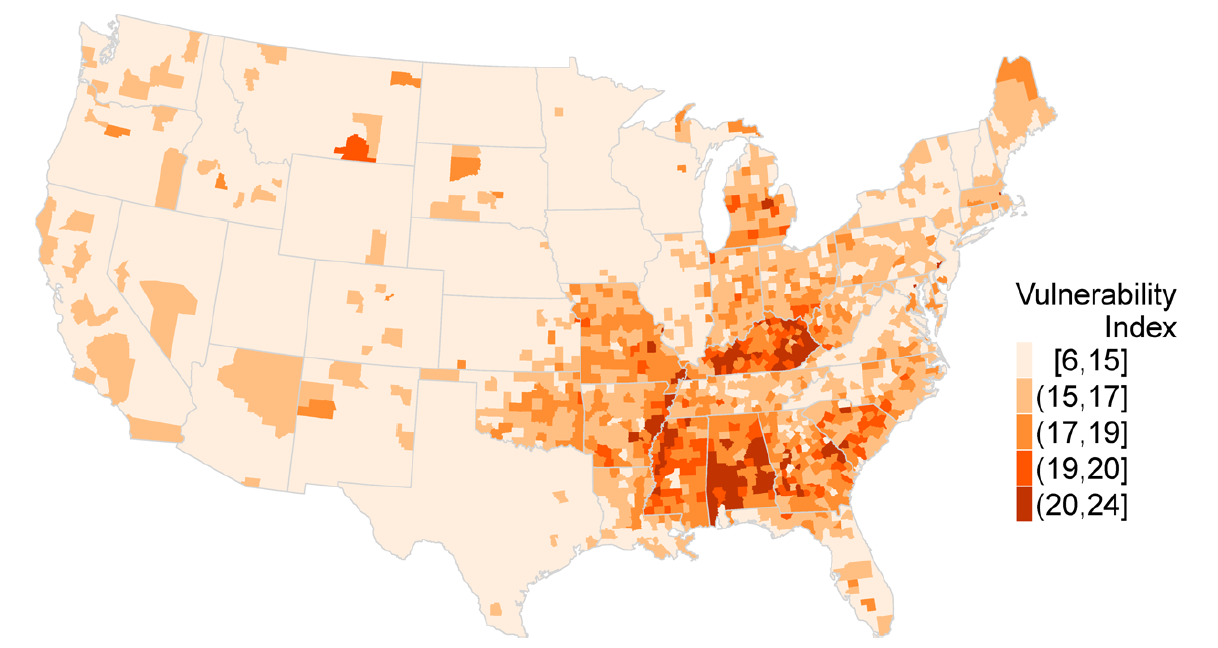 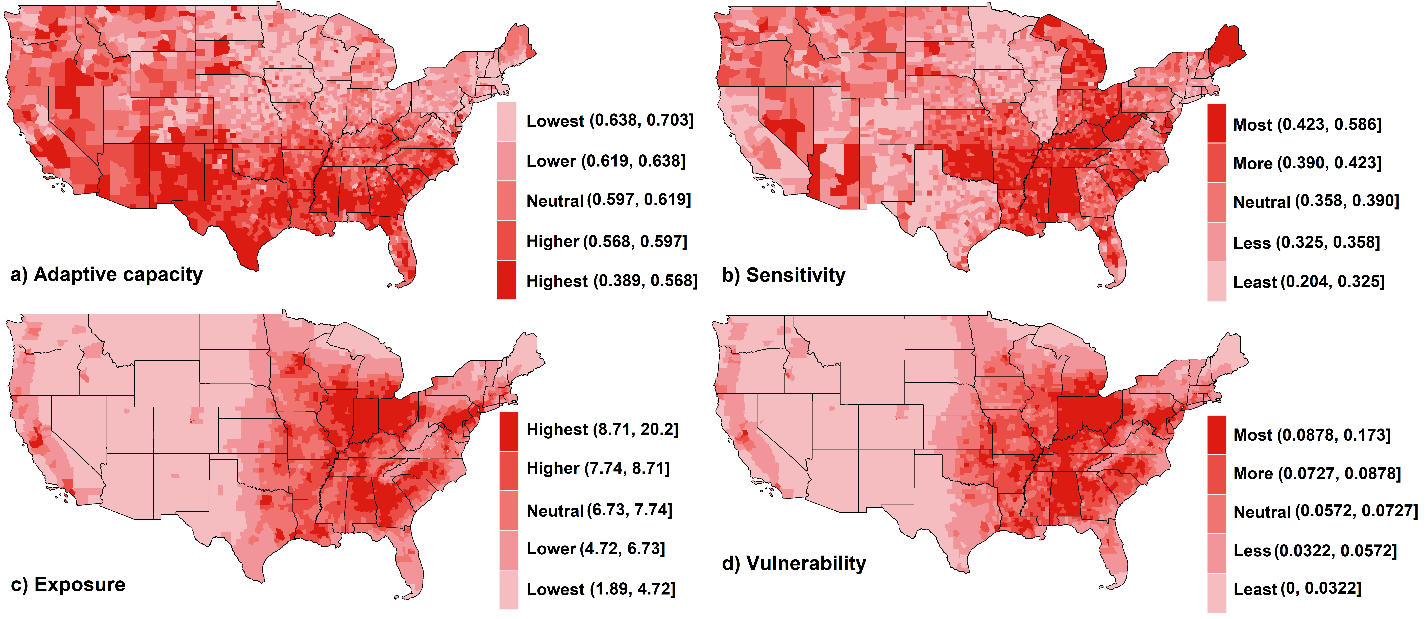 Rappold, A. G., Reyes, J., Pouliot, G., Cascio, W. E., & Diaz-Sanchez, D. (2017). Community vulnerability to health impacts of wildland fire smoke exposure. Environmental Science & Technology, 51(12), 6674-6682.
Associations between sensitivity/adaptive capacity and exposure
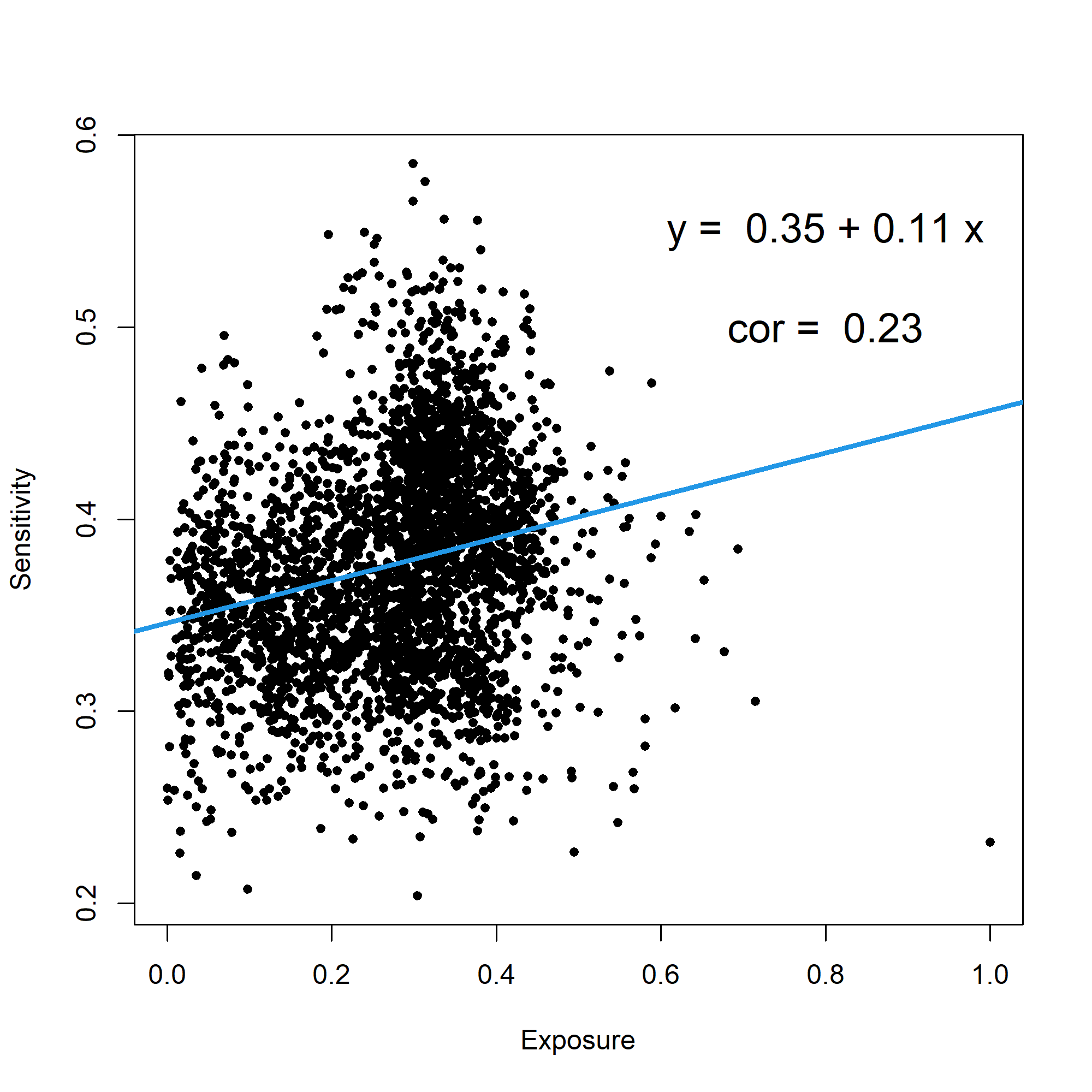 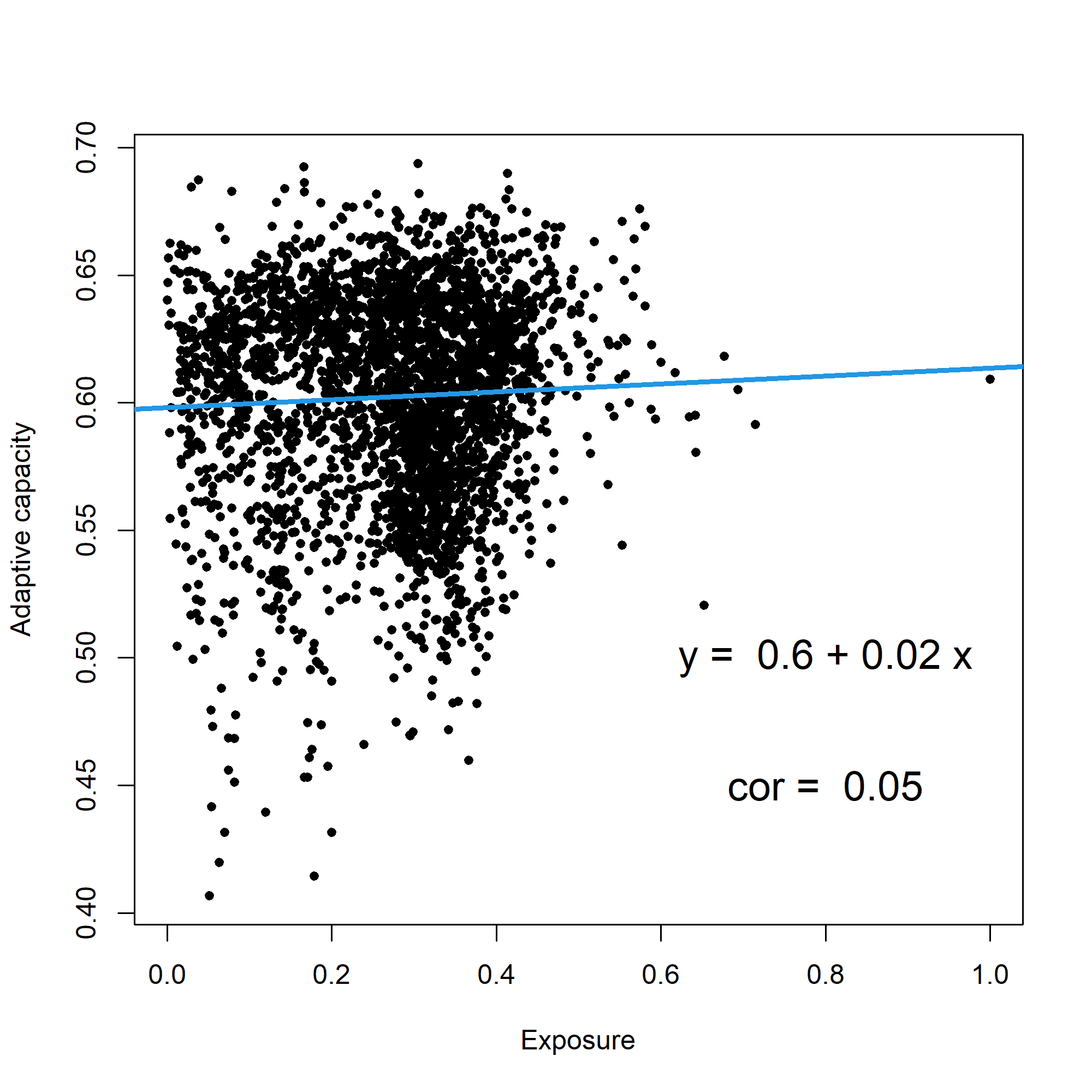 Sensitivity
Adaptive capacity
Exposure
Exposure
More sensitive counties tend to be exposed to higher PM2.5 exposure
Higher adaptive capacity counties tend to be exposed to higher PM2.5 exposure
Number of counties at risk summarized by annual average PM2.5 and sensitivity
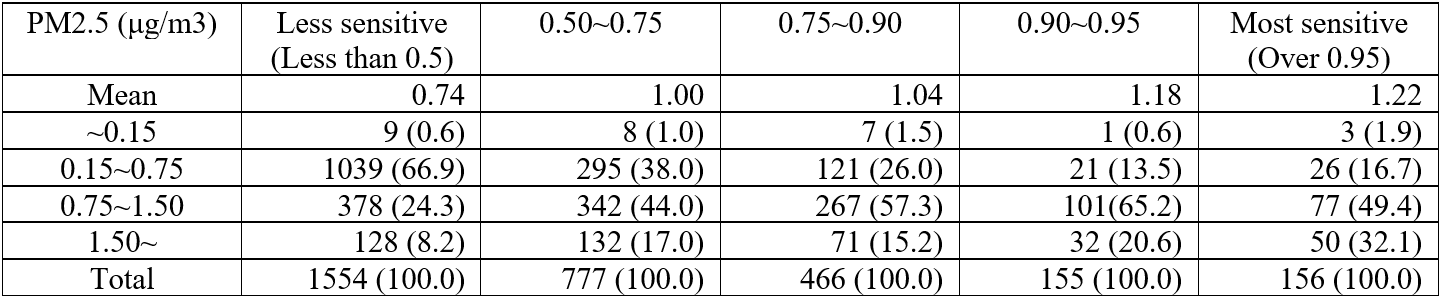 Number of counties at risk summarized by annual average PM2.5 and sensitivity
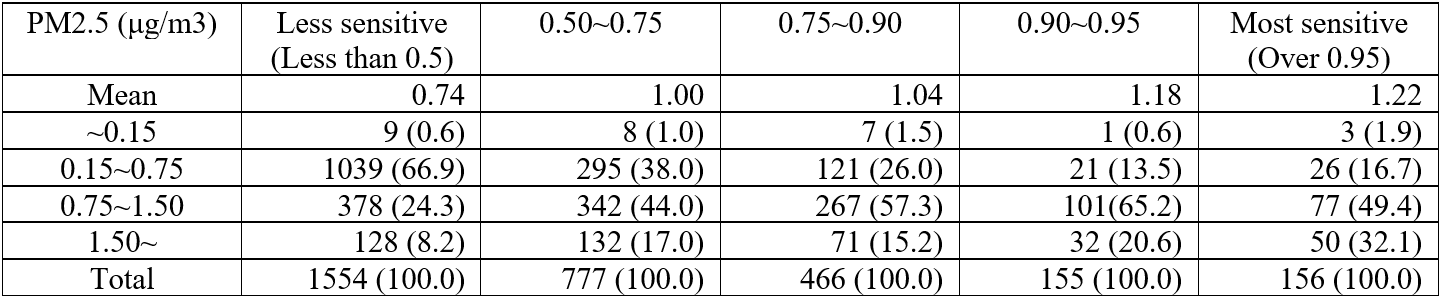 More sensitive counties were more likely to have high PM2.5  exposure than less sensitive counties
Number of counties at risk summarized by annual average PM2.5 and sensitivity
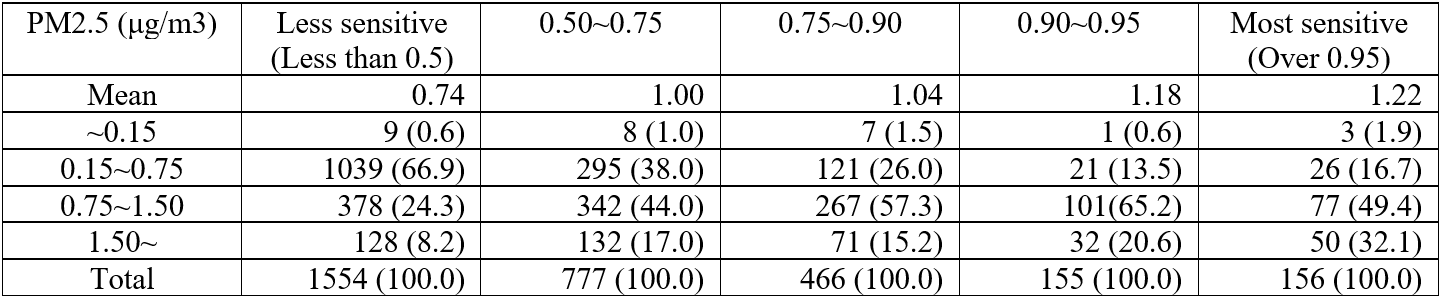 More sensitive counties were more likely to have high PM2.5  exposure than less sensitive counties
More than 80% of most sensitive counties were exposed to higher PM2.5 while about 70% of less sensitive counties were exposed to lower PM2.5
Number of counties at risk summarized by annual average PM2.5 and sensitivity
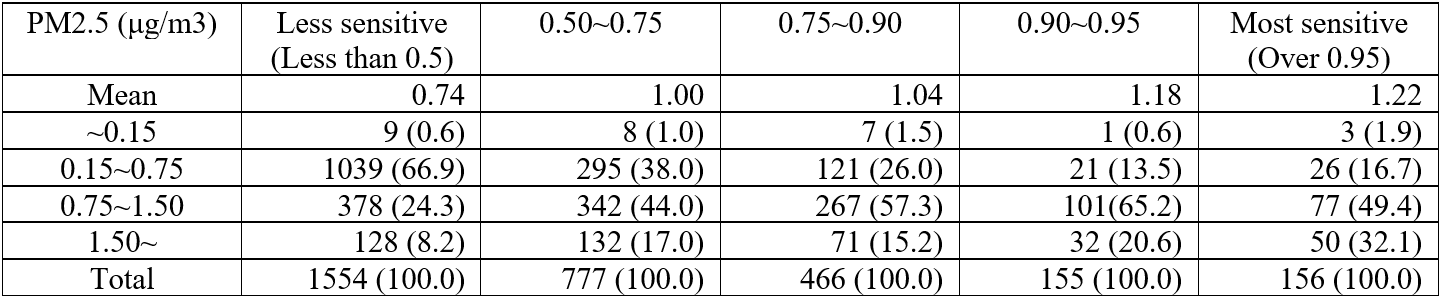 More sensitive counties were more likely to have high PM2.5  exposure than less sensitive counties
More than 80% of most sensitive counties were exposed to higher PM2.5 while about 70% of less sensitive counties were exposed to lower PM2.5
Most sensitive counties tend to have higher percent of the highest PM2.5 exposure
Population size at risk summarized by annual average PM2.5 and sensitivity
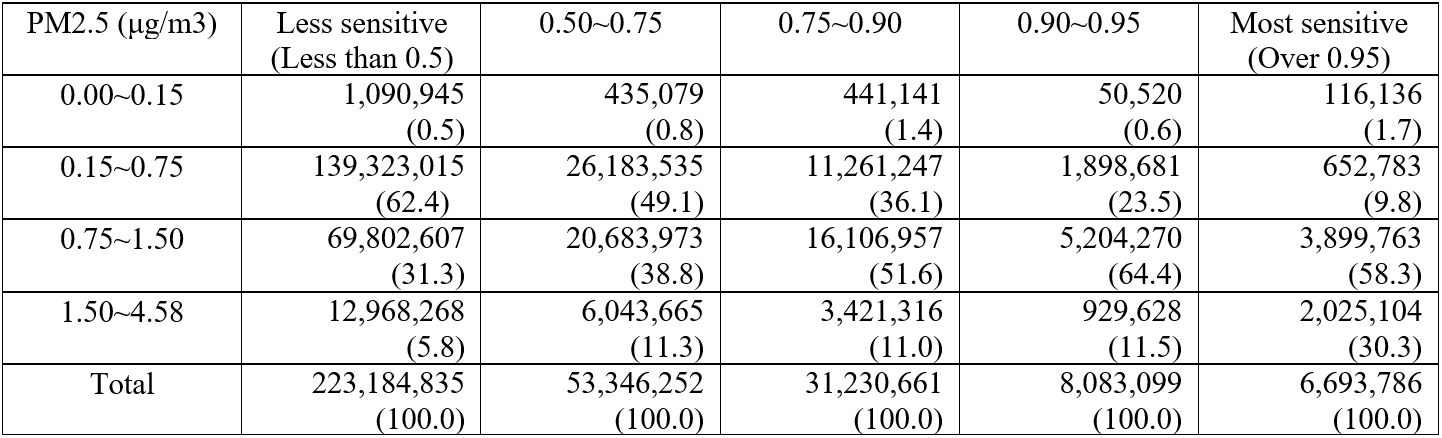 Population size at risk summarized by annual average PM2.5 and sensitivity
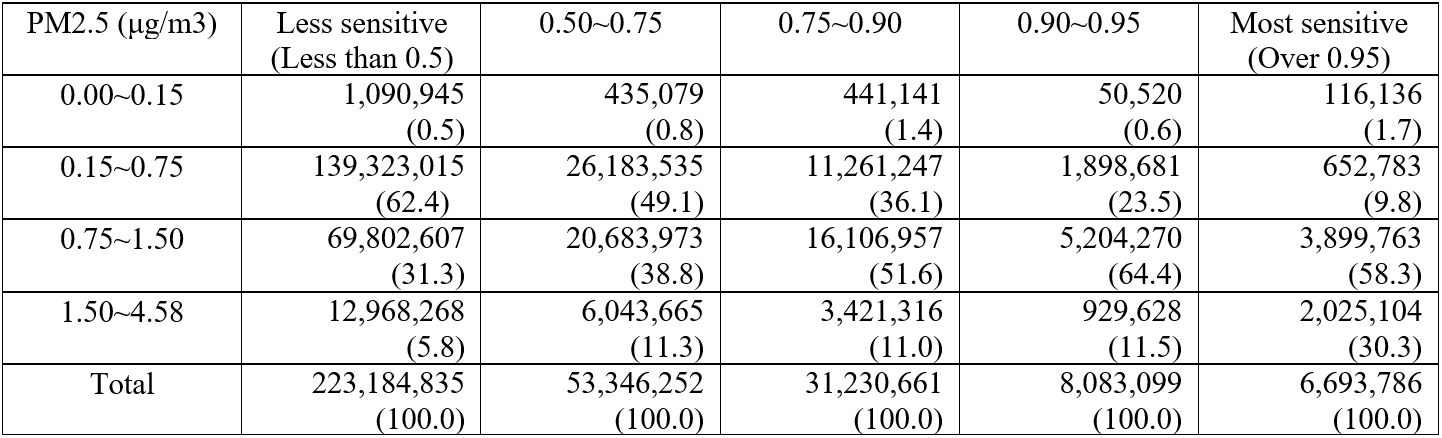 About 6 million most sensitive people are exposed to higher PM2.5 exposure
In summary
Adaptive capacity-> Southern (more vulnerable) < Northern
Sensitivity: -> Eastern > Western (more vulnerable)
Exposure: -> Eastern (more vulnerable) > Western
Vulnerability: Eastern (more vulnerable) > Western
More sensitive counties are more exposed to PM2.5 exposure
Higher adaptive capacity counties are more exposed to PM2.5 exposure
About 6 million most sensitive people are exposed to higher PM2.5 exposure
Next steps
How to validate the index?
Find the association between vulnerability and landownership (state, federal, private sector) and WUI (wildland urban interface) vs. non-WUI
NASA (funding support – Grants # 80NSSC22K1480 & # 80NSSC22K1684 )
Thank you

Jihoon Jung

climategeo@gmail.com
exposure as “the degree, duration, and extent in which the system is in contact with, or subject to, the perturbation 
sensitivity as “the degree to which a system is affected, either adversely or beneficially by natural hazards” (IPCC, 2014)
adaptive capacity as “the ability of a system to adjust to natural hazards to moderate potential damages”
Number of counties at risk summarized by annual average PM2.5 and adaptive capacity
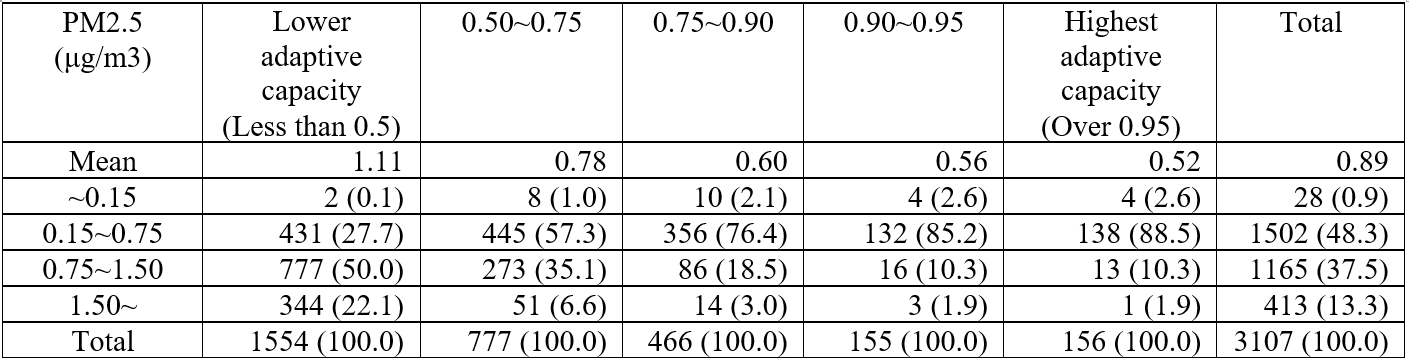 Lower adaptive capacity counties were more likely to have higher PM2.5  exposure than the highest adaptive capacity counties
Number of counties at risk summarized by annual average PM2.5 and adaptive capacity
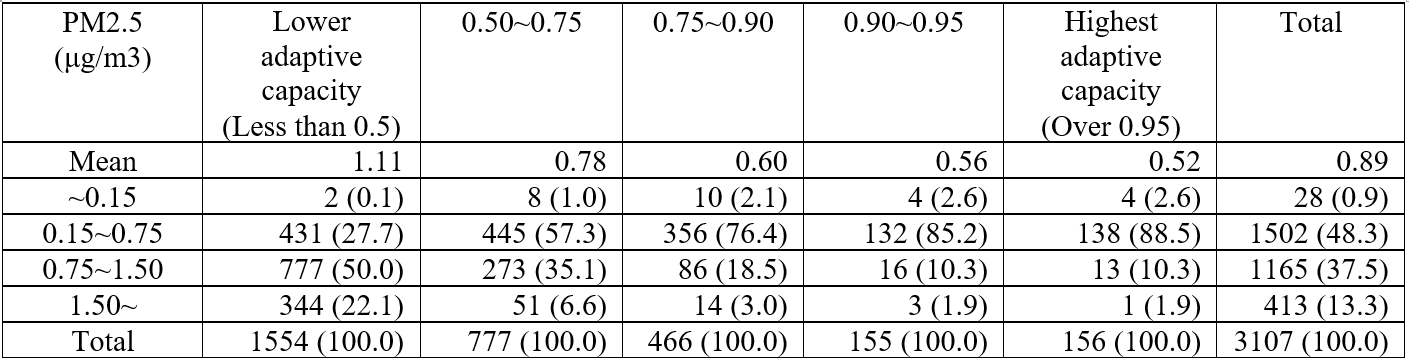 Lower adaptive capacity counties were more likely to have higher PM2.5  exposure than the highest adaptive capacity counties  
Higher percent of most sensitive counties tend to have higher PM2.5 exposure
Number of counties at risk summarized by annual average PM2.5 and adaptive capacity
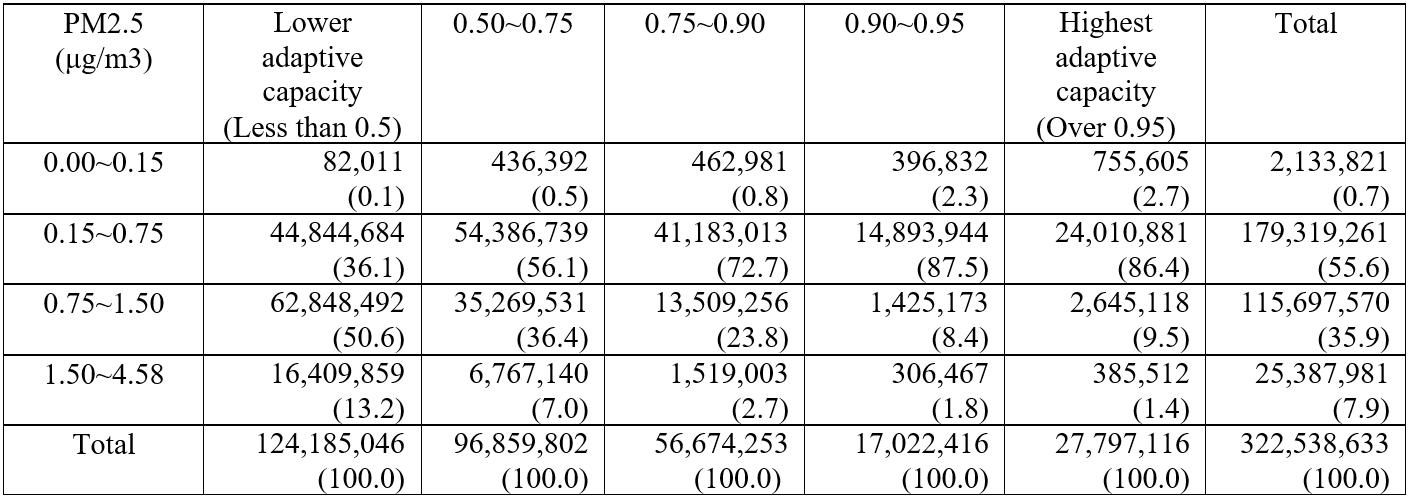